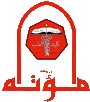 Glycolysis
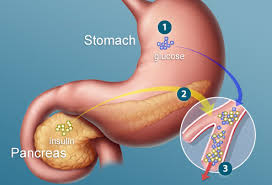 Dr. Nesrin Mwafi
  Biochemistry & Molecular Biology Department 
Faculty of Medicine, Mutah University
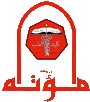 Glucose as Energy Substrate
To function properly, our cells are in need for energy which can be generated from the metabolism of various biomolecules such as carbohydrates, proteins and lipids
Actually CHO particularly glucose is a major energy substrate in certain tissues like brain 
What are the metabolic pathways of glucose inside our cells?
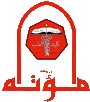 Glycolysis
Glycolysis is the metabolic pathway which converts glucose (6C) into 2 pyruvate molecules (3C)
It occurs in the cell cytosol 
Glycolysis takes place in nearly all organisms both aerobic and anaerobic (i.e. microorganisms live in O2 free environments )
Glycolysis is a sequence of ten oxygen-independent and enzyme-catalyzed steps
The intermediates either provide entry points to the cycle or themselves directly useful (biosynthetic intermediates)
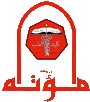 Glycolysis
The entire pathway is divided into two distinct phases: 

Energy Investment Phase (Preparatory Phase)

Energy Generation Phase (Pay Off Phase)
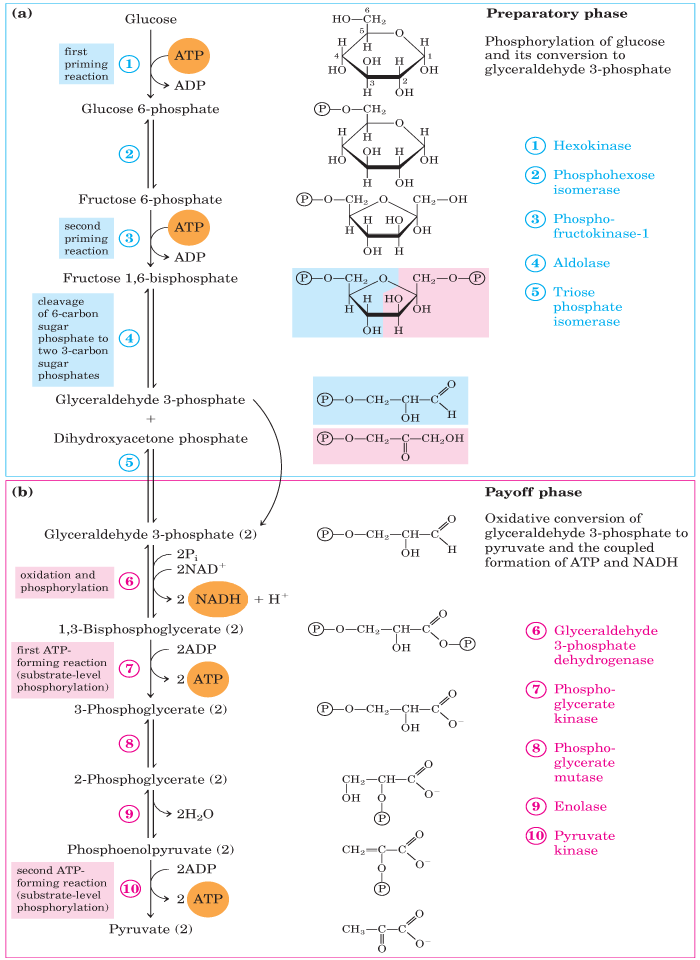 Phosphoglucose
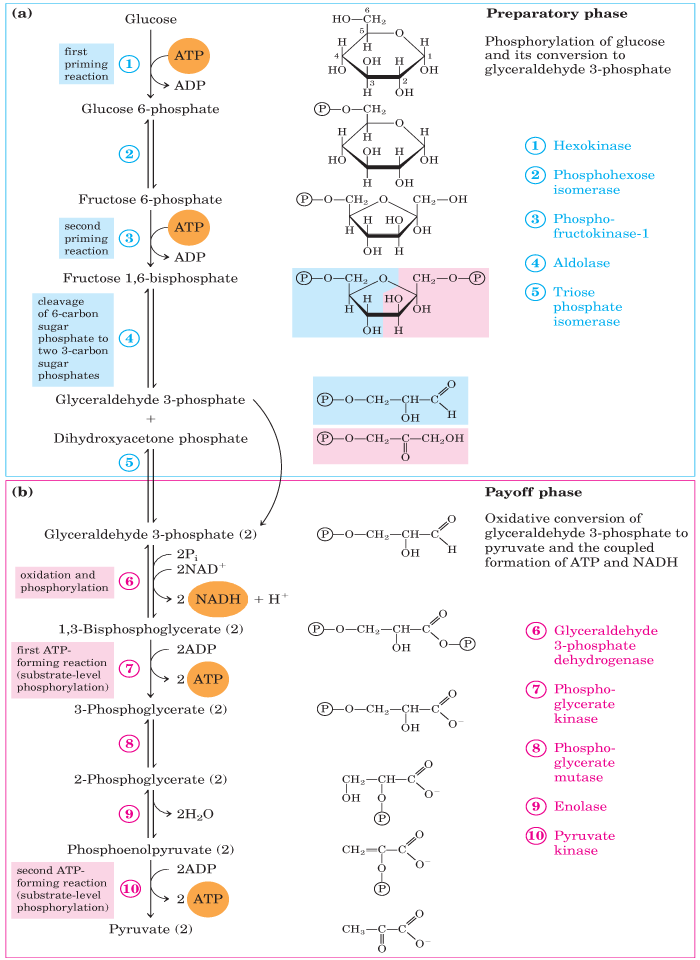 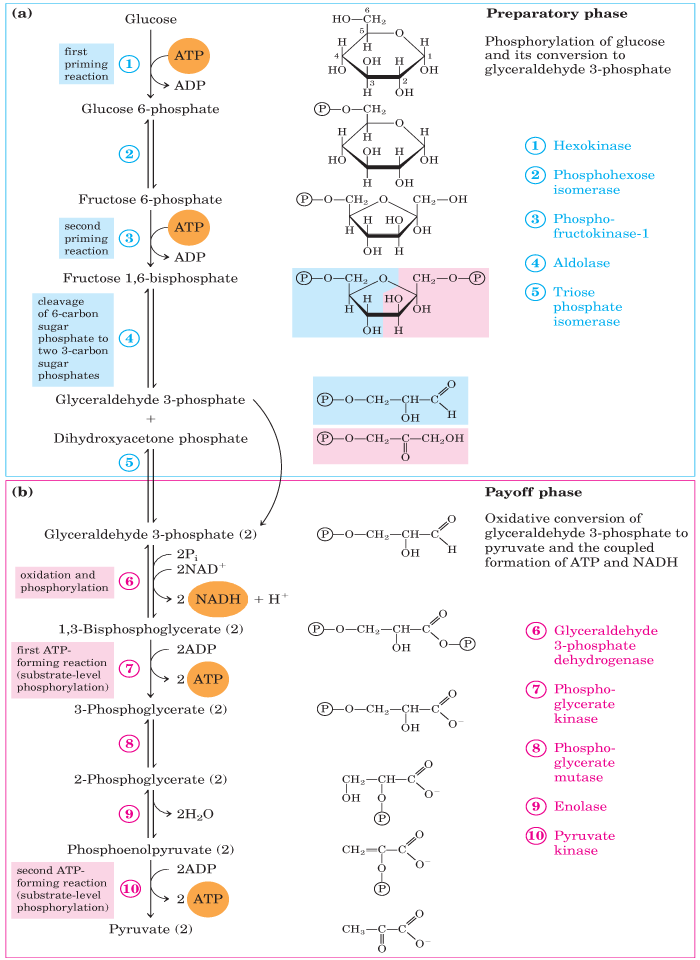 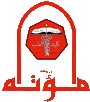 A. Preparatory Phase
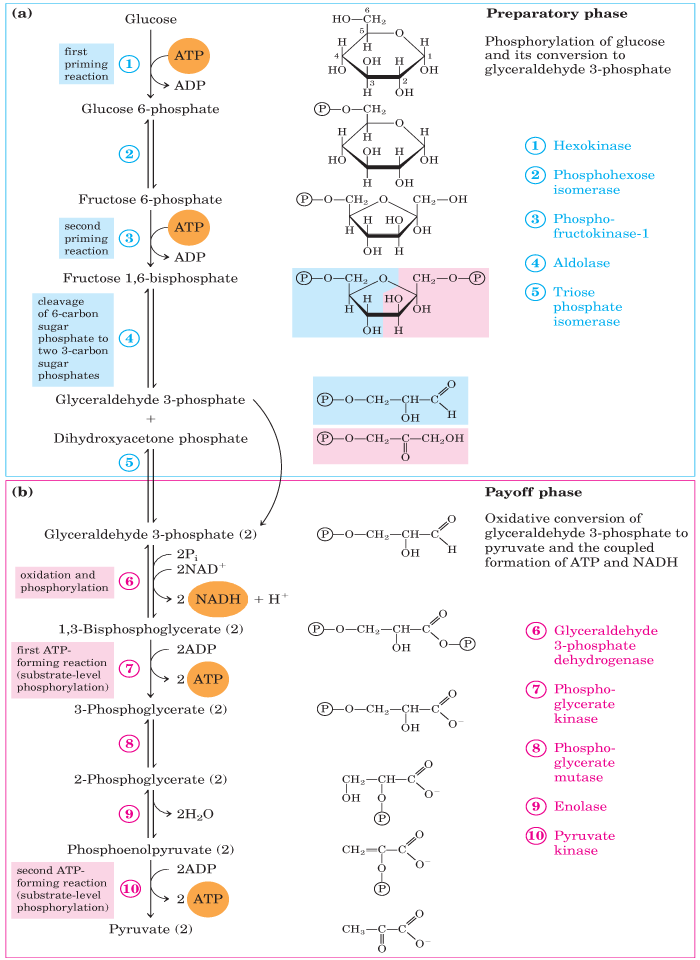 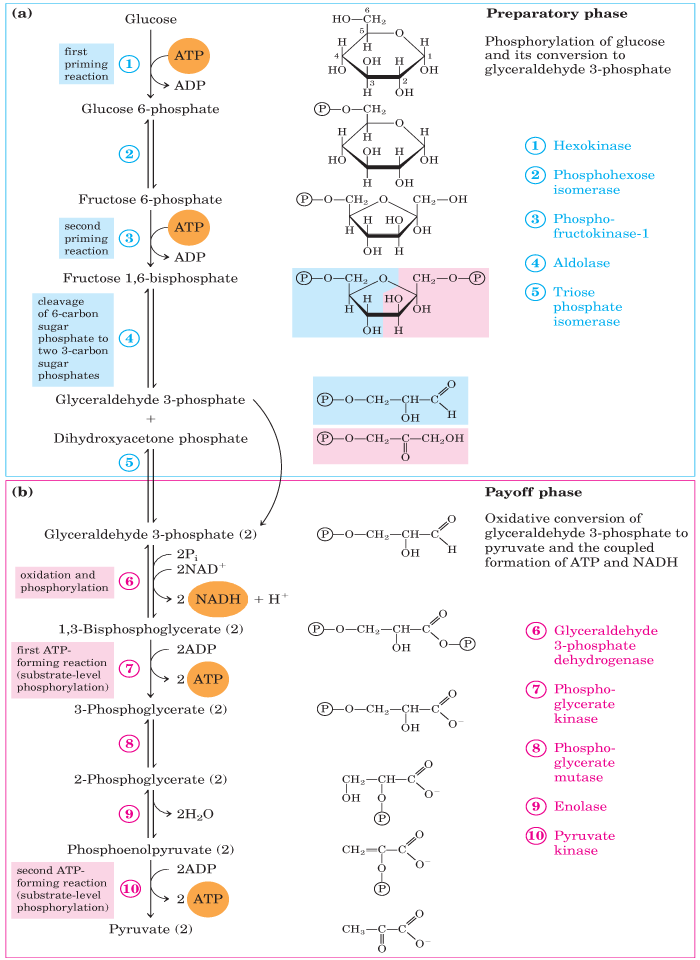 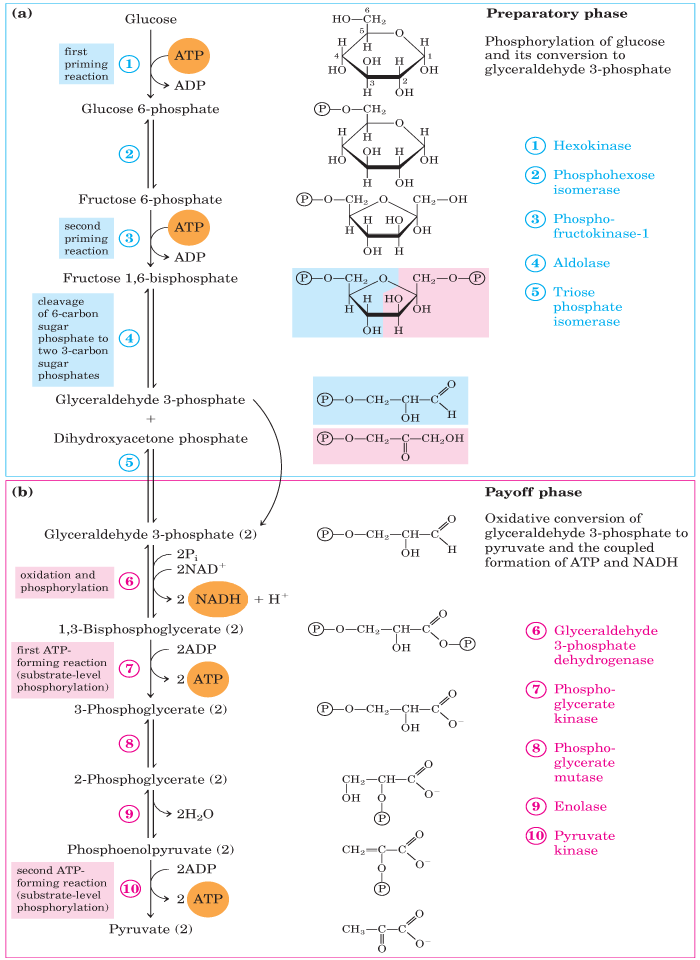 phosphorylation
isomerization
phosphorylation
Phosphoglucose
cleavage
isomerization
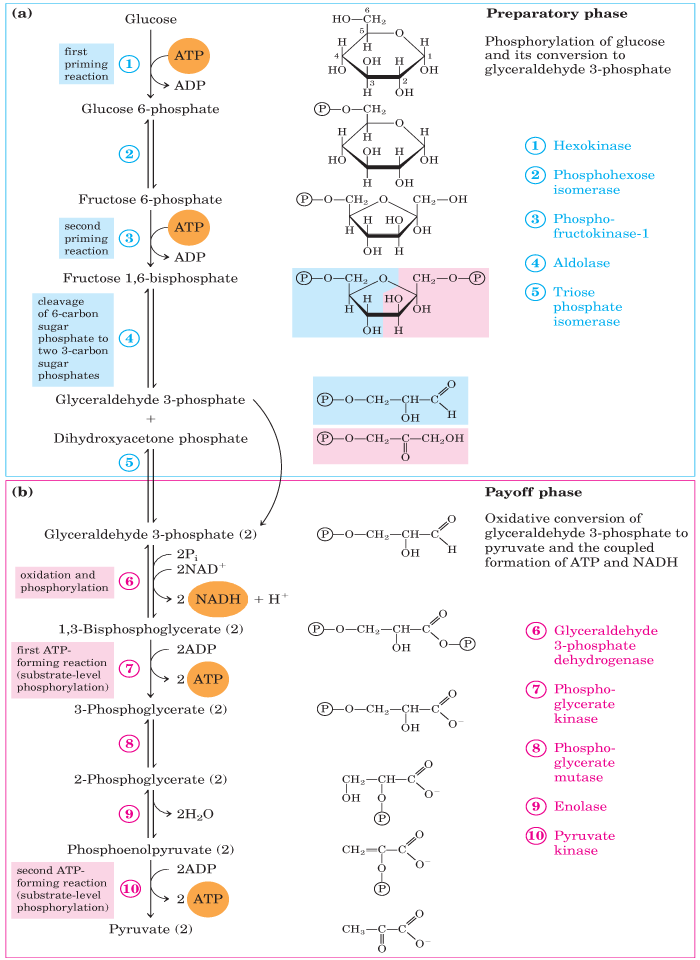 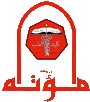 A. Preparatory Phase
Step 1: Hexokinases catalyze the ATP- dependent phosphorylation of glucose to produce glucose-6-phosphate (G6P)

Hexokinase is a transferase enzyme which phosphorylates hexoses by transferring an inorganic phosphate from ATP usually to hydroxyl O at C6 

Irreversible reaction (another enzyme catalyzes the dephosphorylation only found in specific tissues). Therefore, it is a target site for cycle regulation
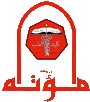 Hexokinases
This first priming reaction is important to maintain the influx of glucose through glucose transporters (GLUTs) and at the same time to trap the transported glucose molecules inside the cell 


Hexokinase is nonspecific and can phosphorylate a variety of hexoses (e.g. glucose, fructose…..etc.)

Hexokinase is inhibited by G6P only at high concentration (it is controlled by the level of its product)
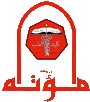 A. Preparatory Phase
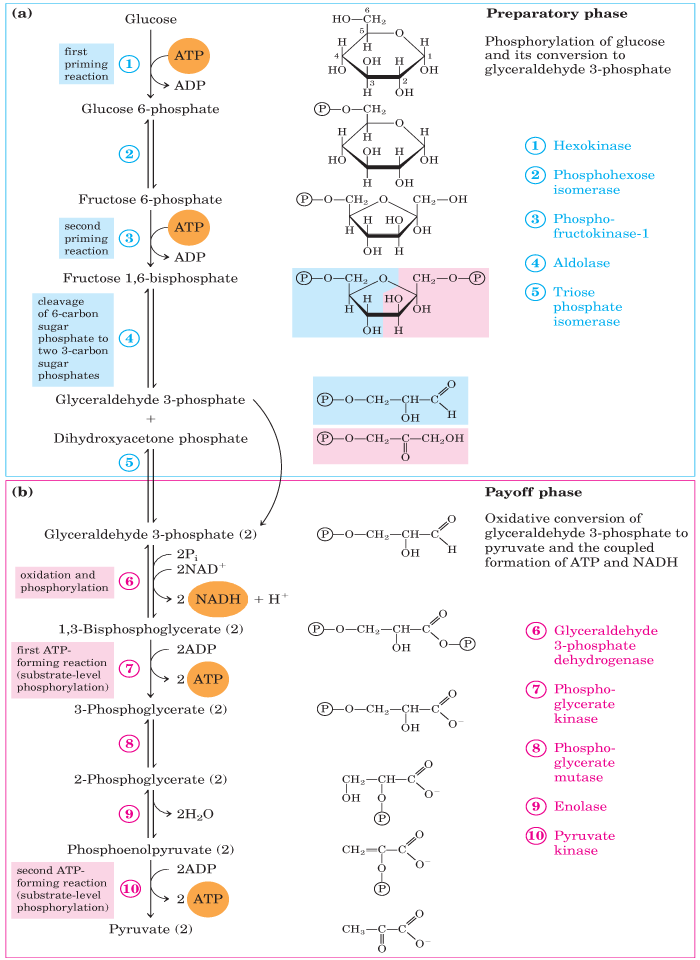 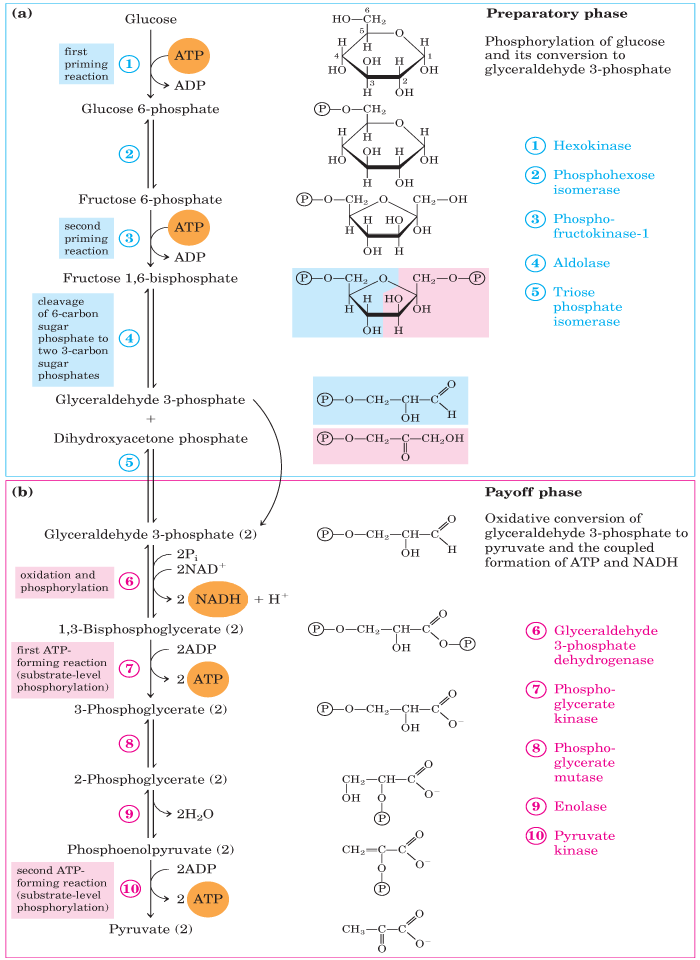 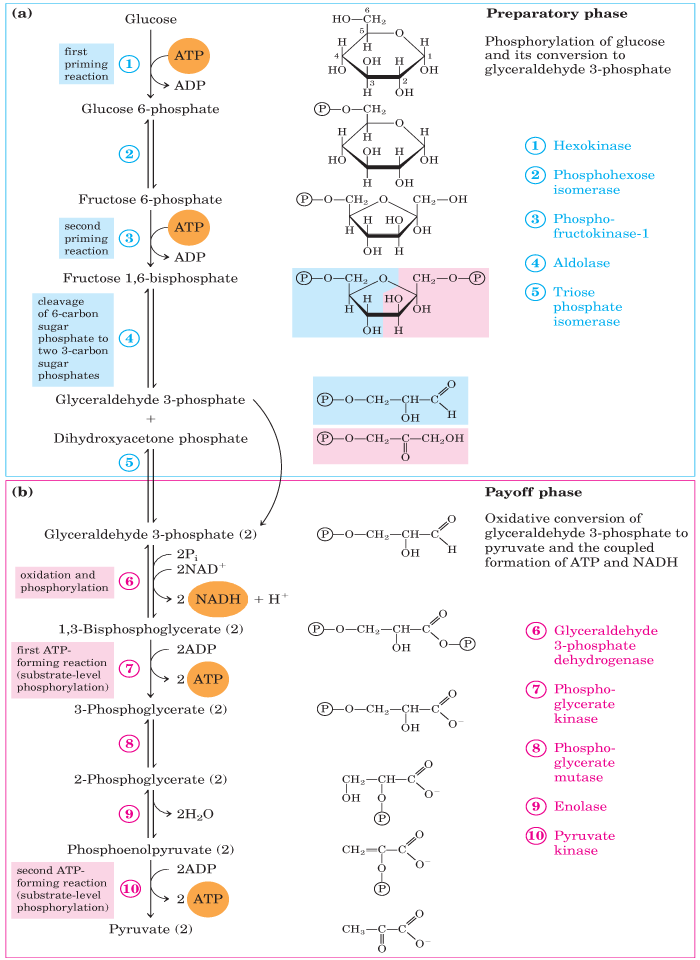 phosphorylation
isomerization
Phosphoglucose
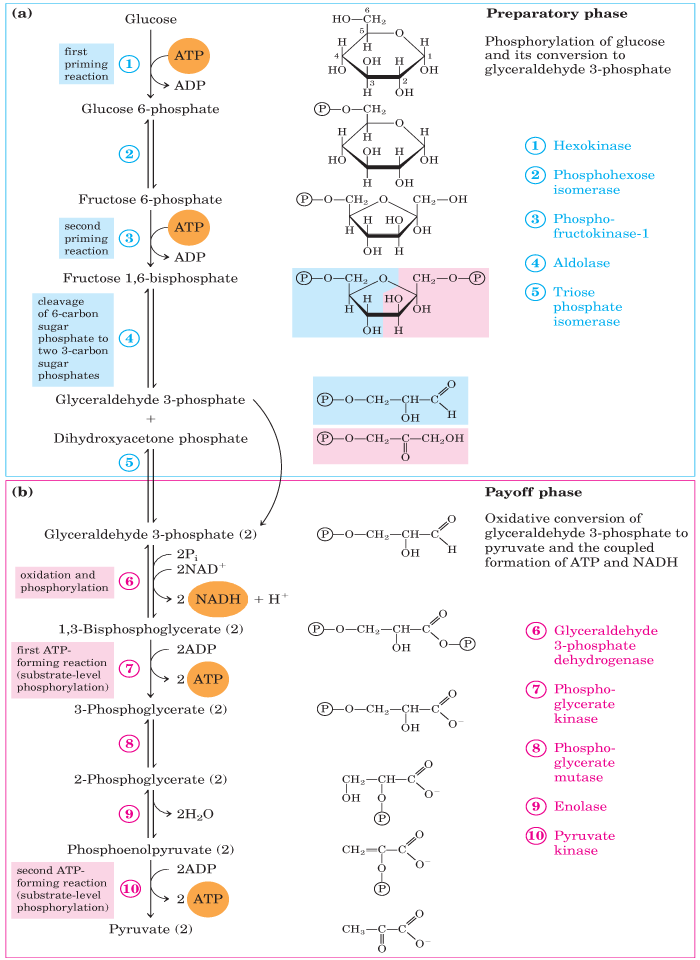 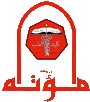 A. Preparatory Phase
Step 2: Phosphoglucose isomerase (PGI) interconverts G6P and F6P (reversible reaction). Indeed, Mannose and Fructose can enter the glycolytic pathway at this point
O
H
CH2OH
1
1
O
2
H
2
OH
H
3
OH
OH
H
3
Hexose C6H12O6
OH
OH
4
H
H
4
OH
H
5
OH
5
H
6
6
CH2OH
CH2OH
D-glucose
D-fructose
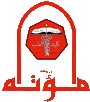 A. Preparatory Phase
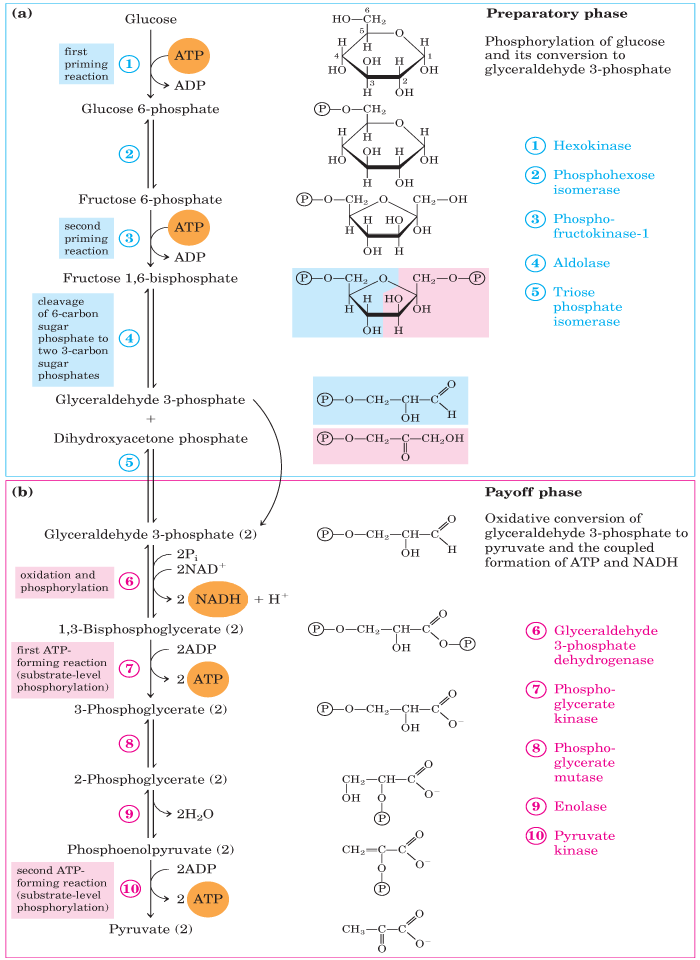 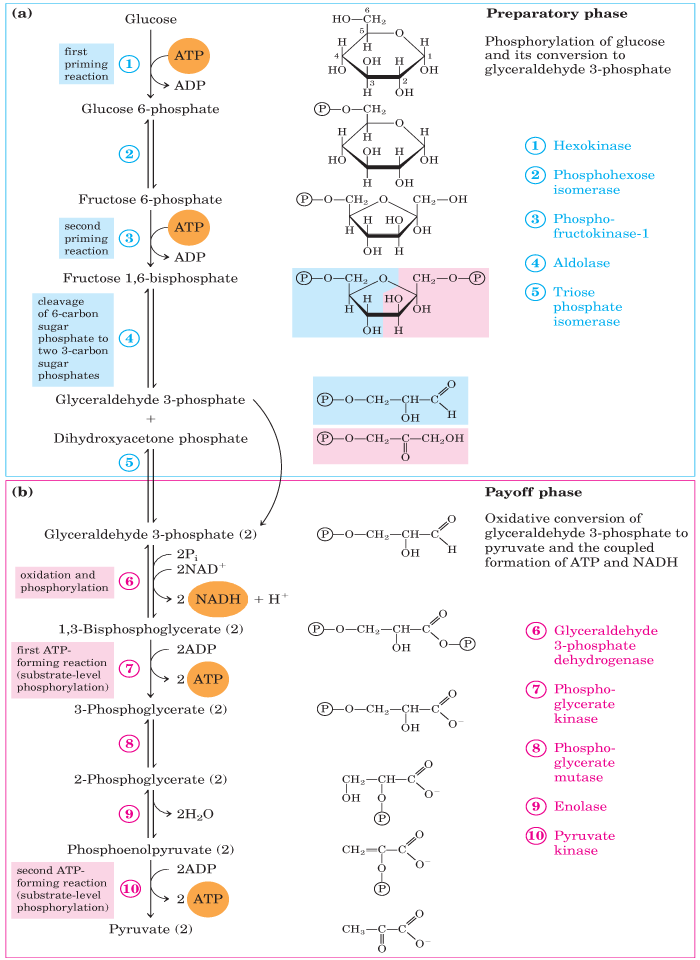 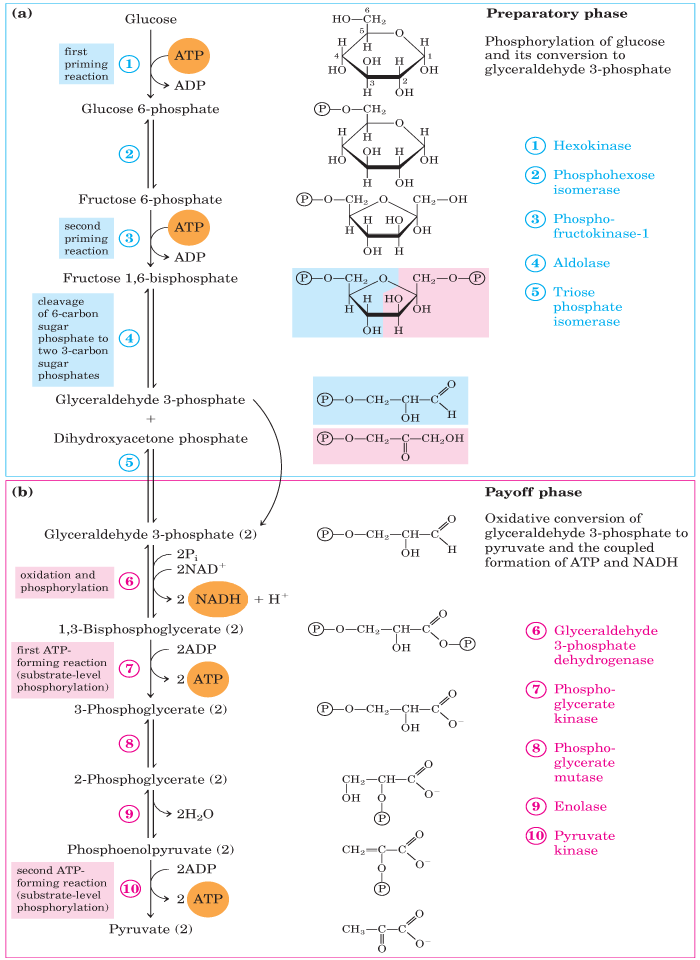 phosphorylation
isomerization
phosphorylation
Phosphoglucose
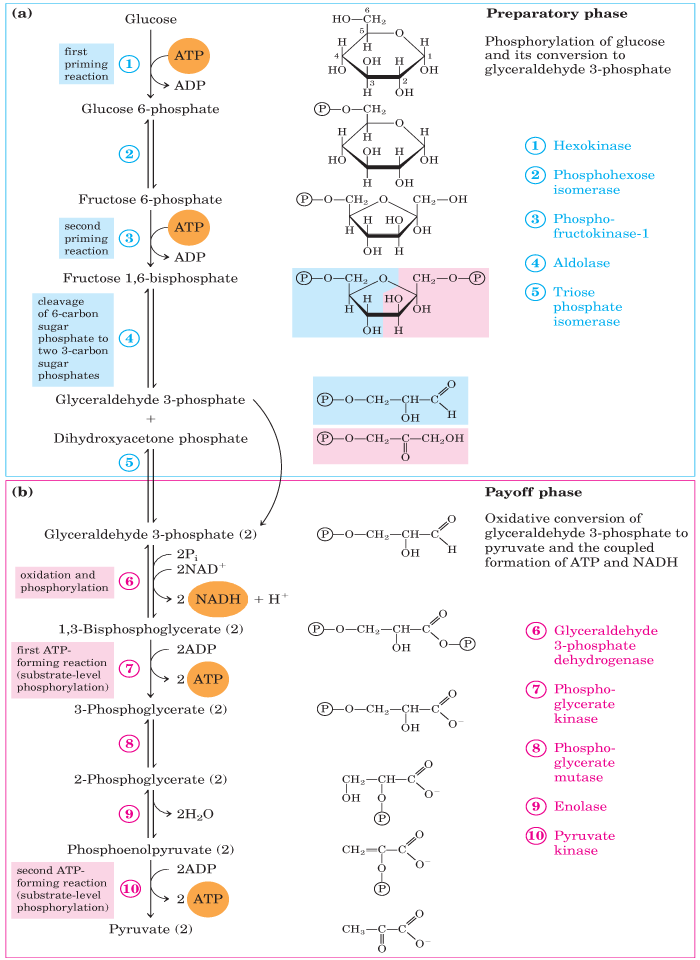 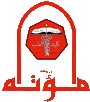 A. Preparatory Phase
Step 3: This is a rate limiting or key regulatory step. The activity of phosphofructokinase-1 (PFK-1) enzyme can be controlled. PFK-1 catalyzes the phosphorylation of hydroxyl oxygen at C1 to produce fructose-1,6-bisphosphate
Step 4: Aldolase enzyme catalyzes the cleavage to two triose phosphates: DHAP (dihydroxyacetone phosphate) and GADP (glyceraldehyde-3-phosphate)
The addition of the second phosphate group on C1 from the previous step destabilizes the hexose ring and facilitates the cleavage reaction
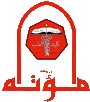 A. Preparatory Phase
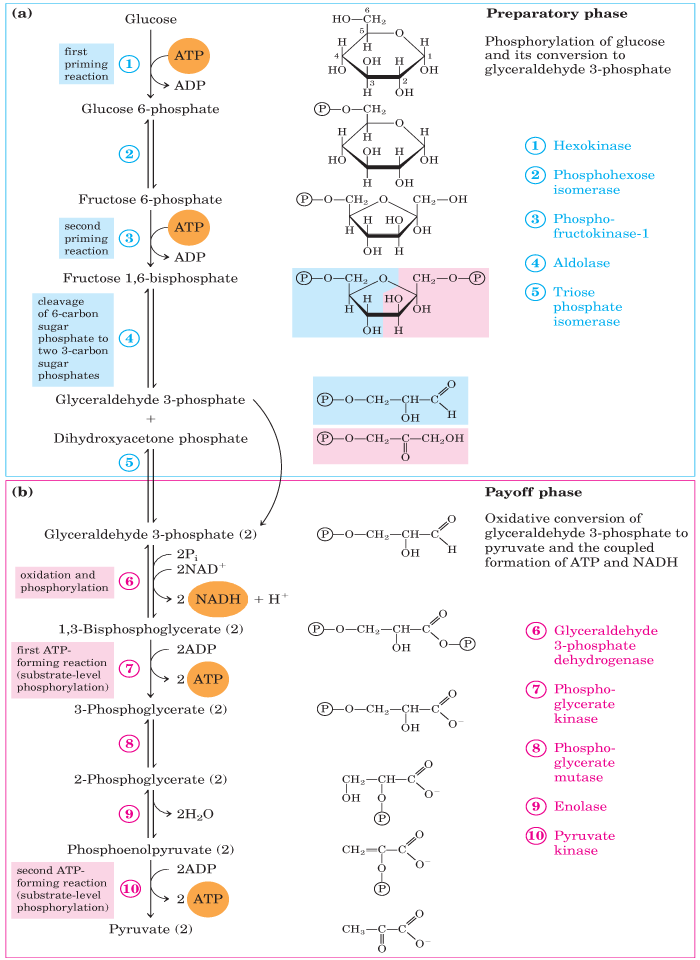 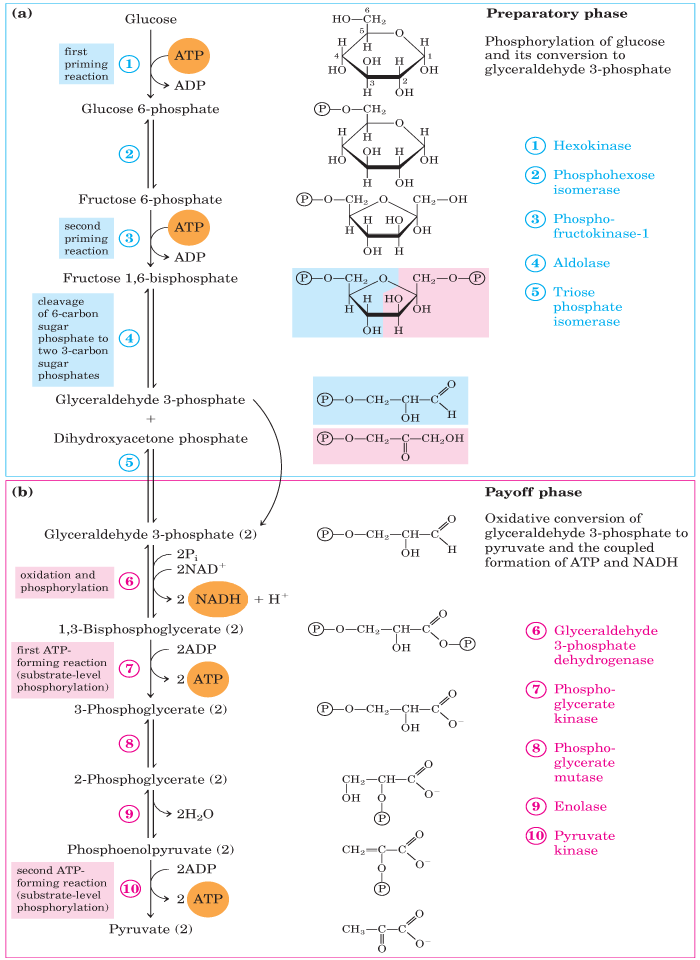 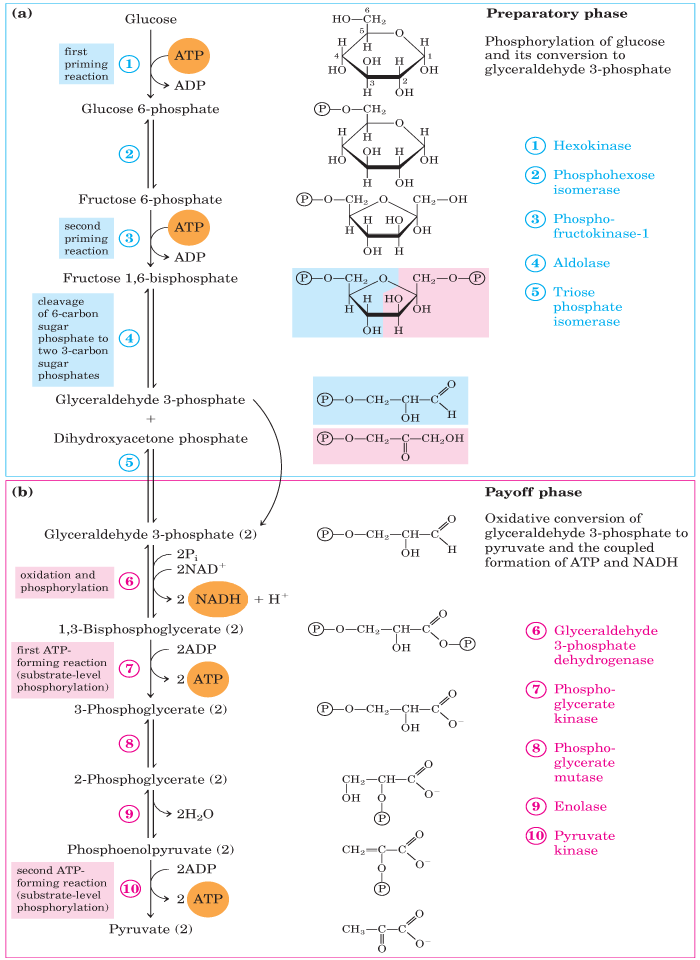 phosphorylation
isomerization
phosphorylation
Phosphoglucose
cleavage
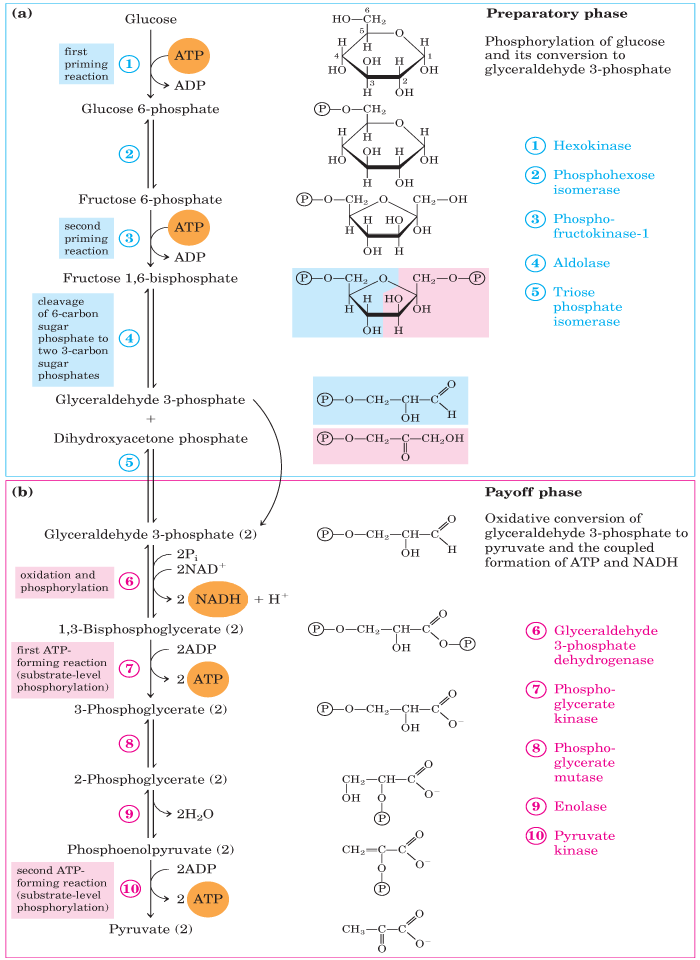 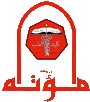 Aldolase Mechanism of Action
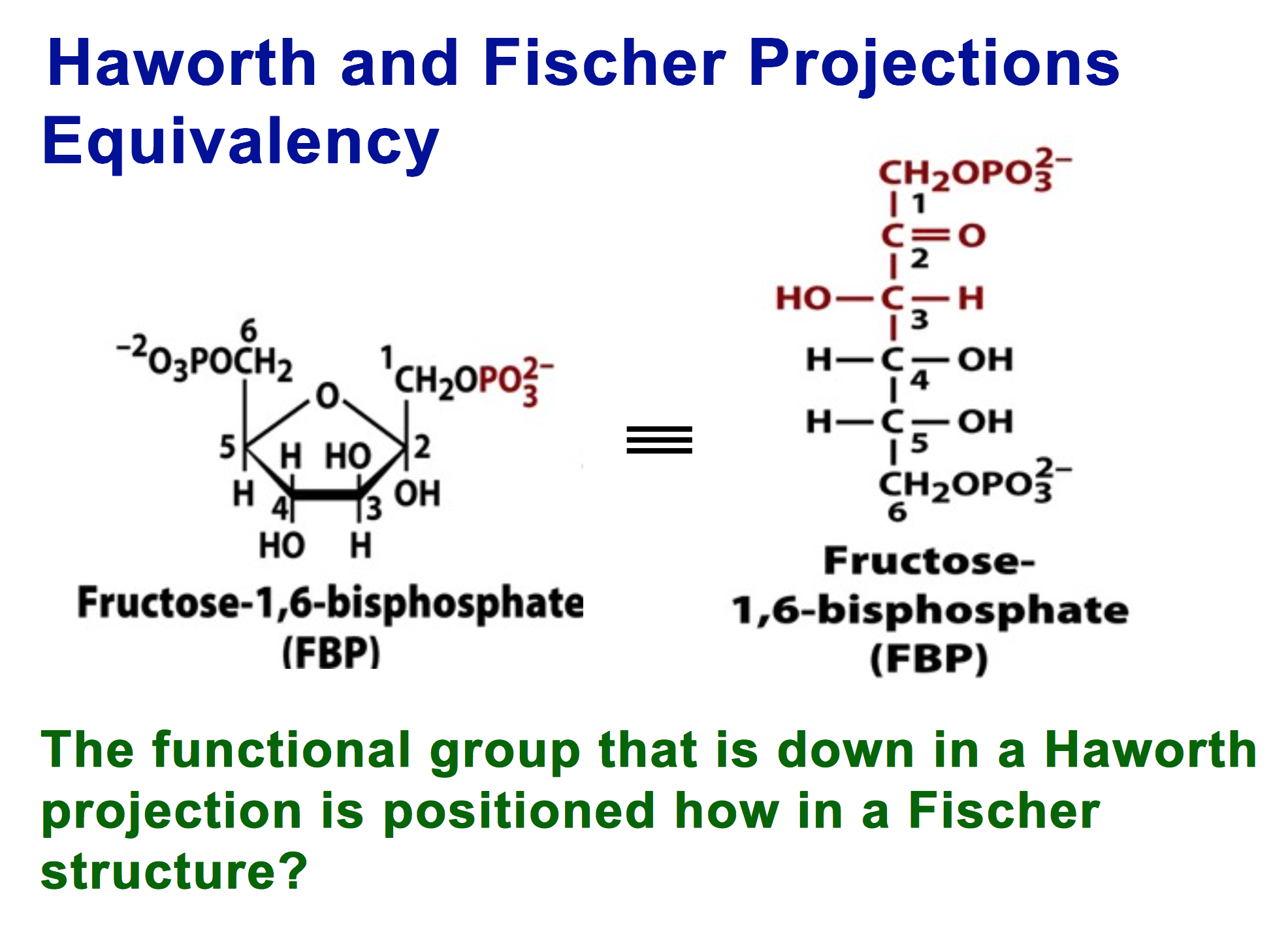 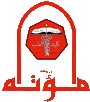 Aldolase Mechanism of Action
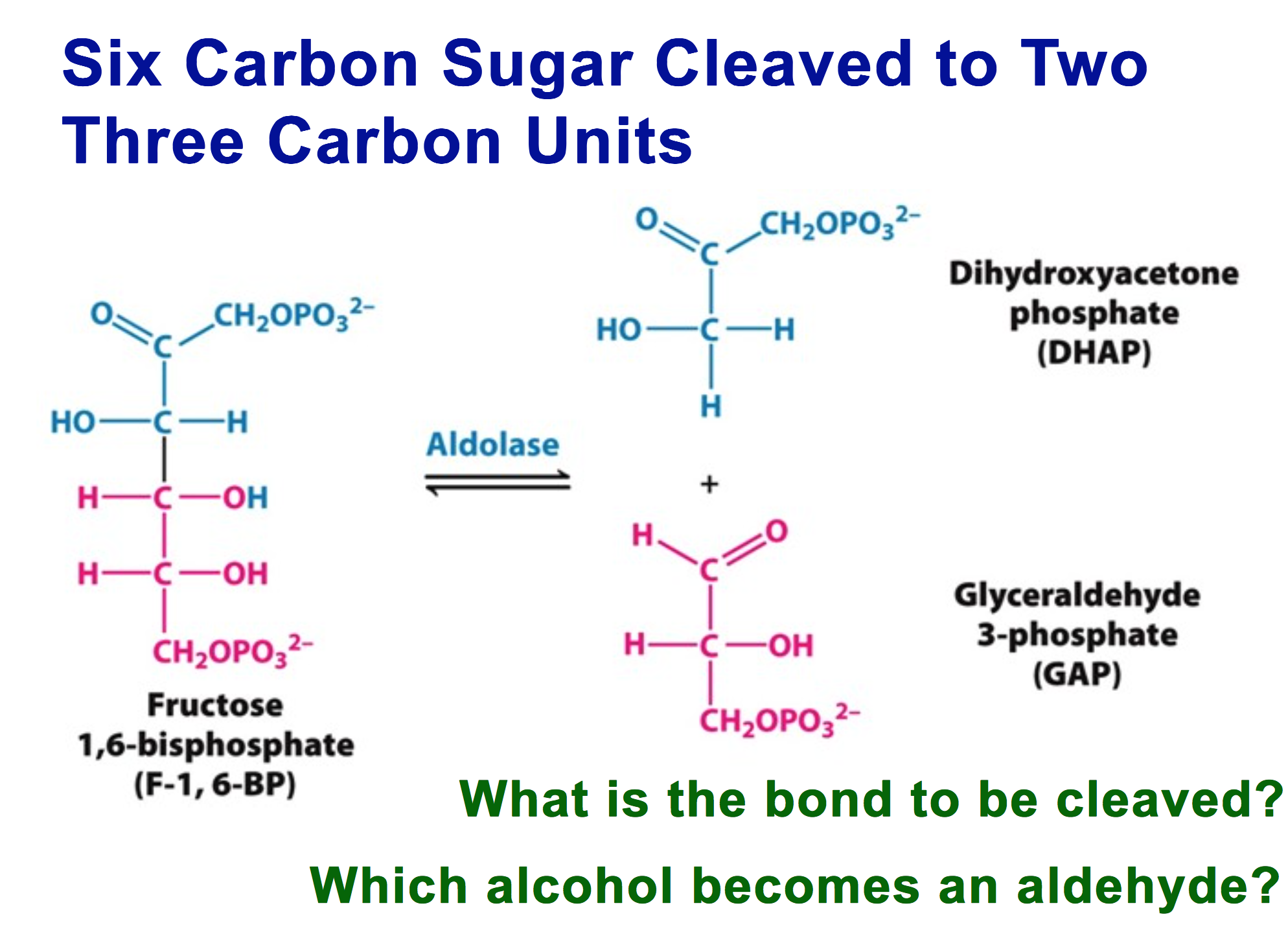 1
2
3
4
5
6
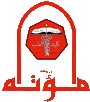 A. Preparatory Phase
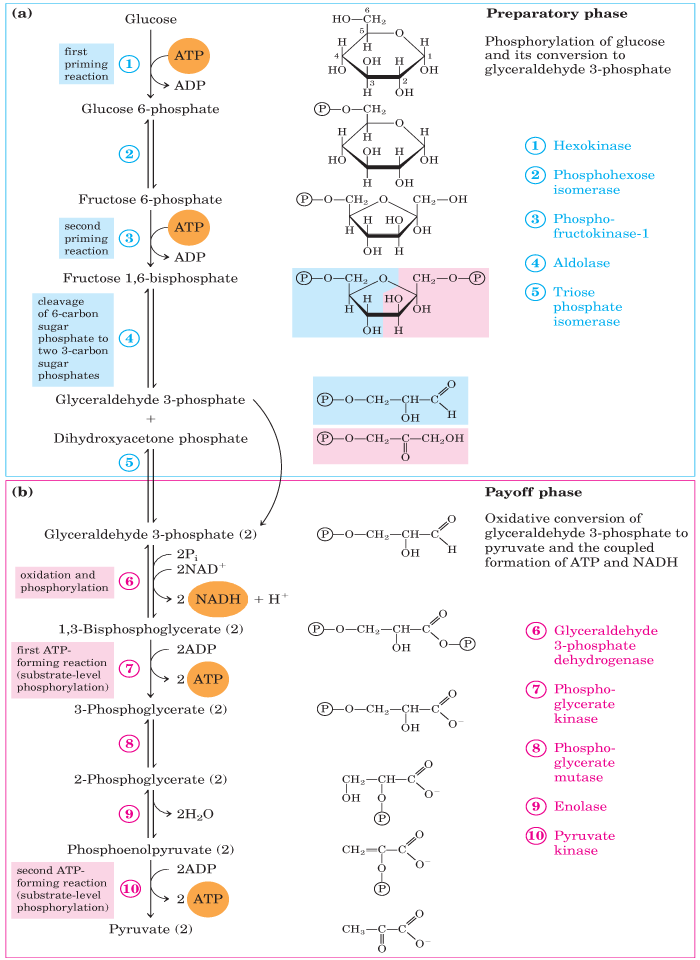 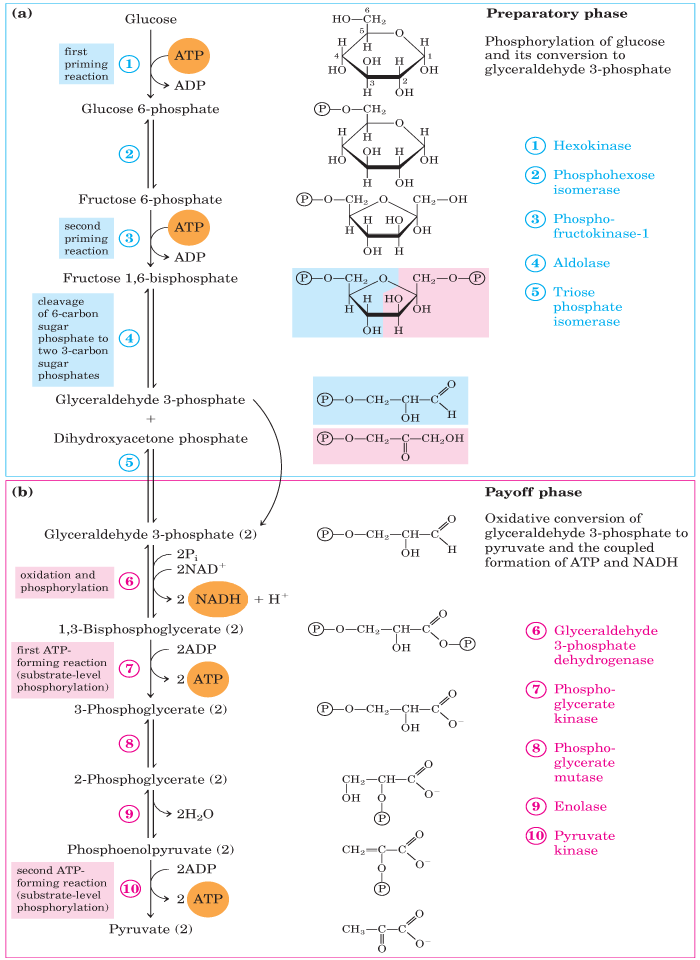 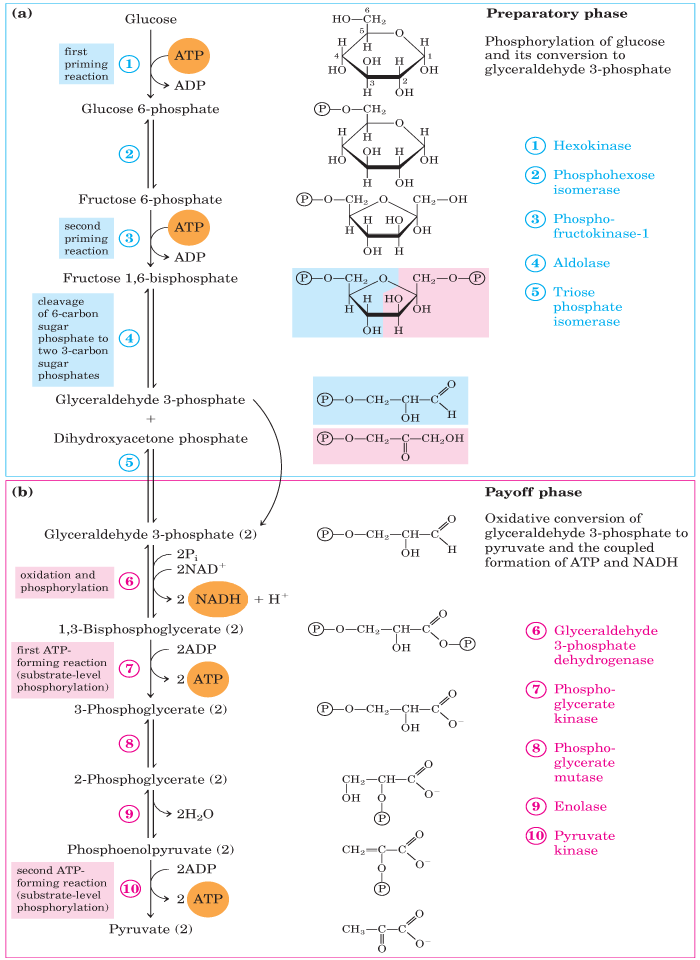 phosphorylation
isomerization
phosphorylation
Phosphoglucose
cleavage
isomerization
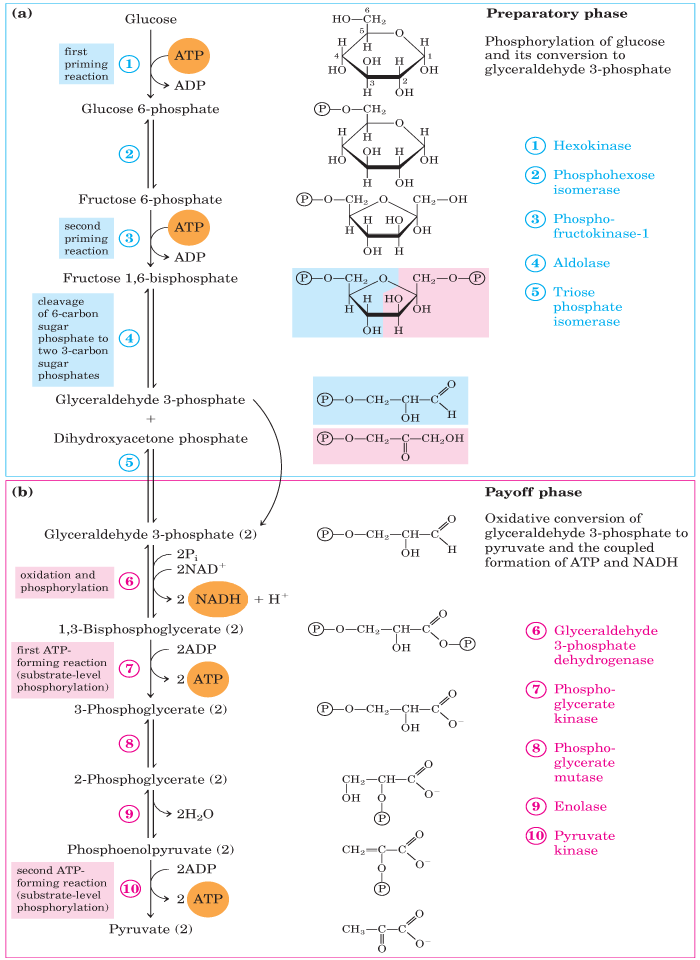 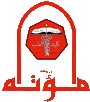 A. Preparatory Phase
Step 5: Isomerization of DHAP by triose phosphate isomerase (TPI) to GADP to proceed further in glycolysis as GADP is the substrate for the next reaction. This reaction is reversible
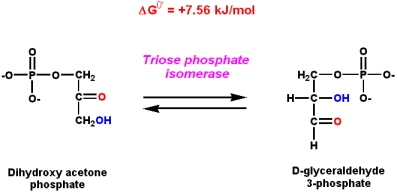 Phosphoglucose
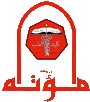 B. Pay Off Phase
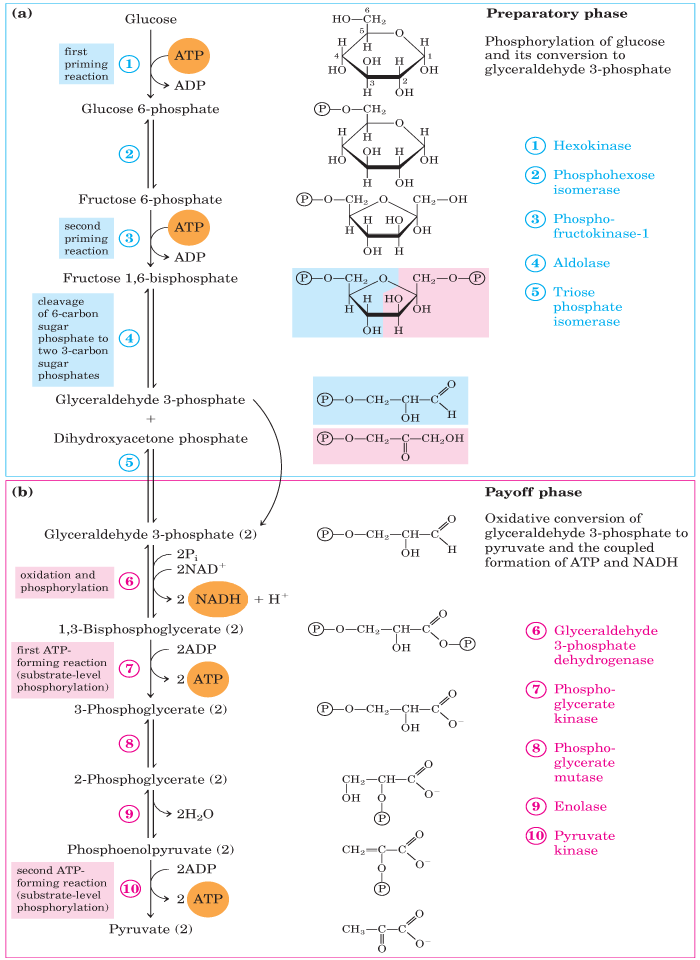 Oxidative 
phosphorylation
Substrate-level
Phosphorylation
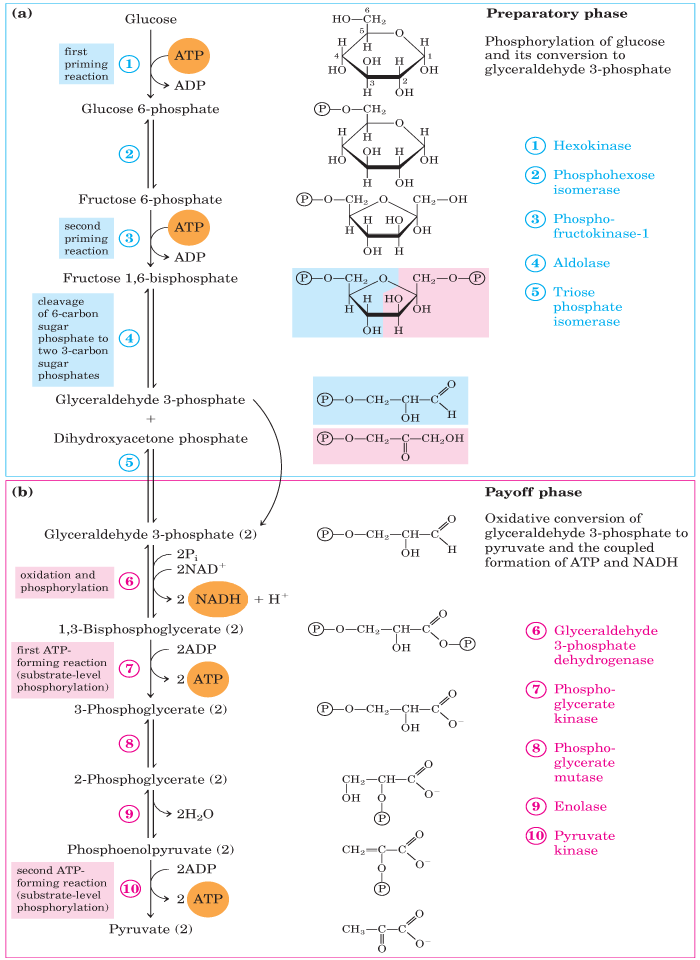 isomerization
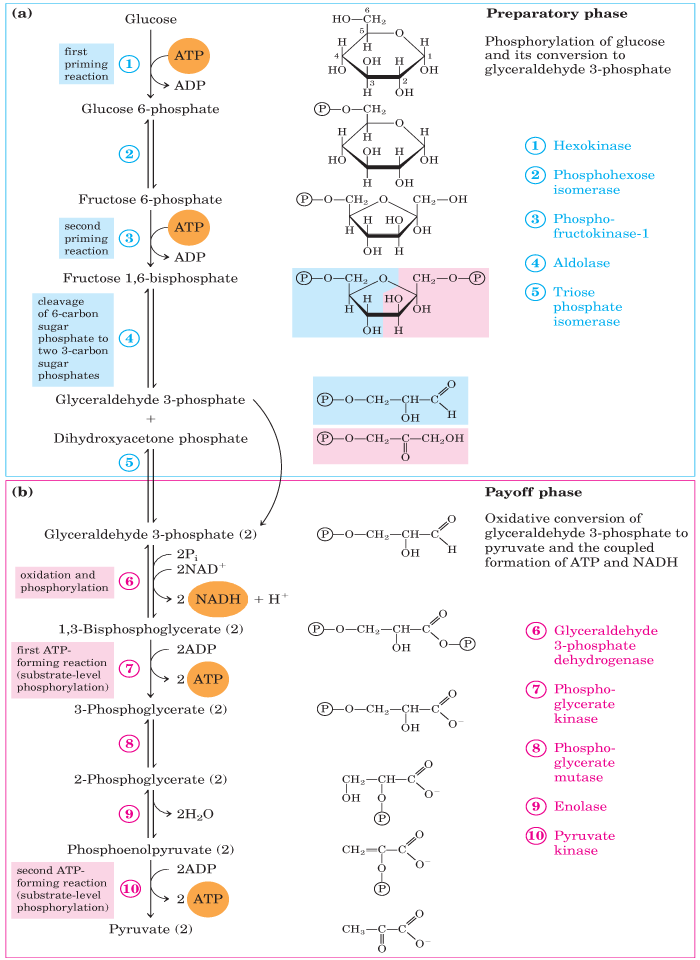 Dehydration
Substrate-level
Phosphorylation
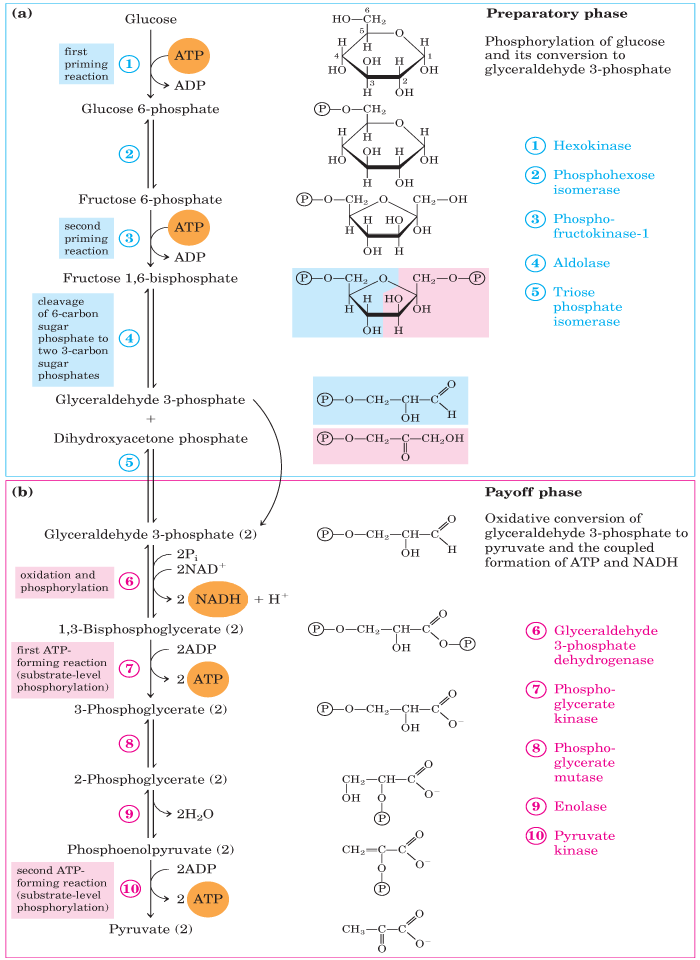 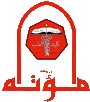 B. Pay Off Phase
Step 6: GADP dehydrogenase enzyme catalyzes the oxidative phosphorylation of GADP (electron donor) into super-high-energy compound (1,3-BPG) and the transfer of electrons into the coenzyme NAD+(electron acceptor) forming NADH
Dehydrogenases are named as electrons donor substrate -dehydrogenase
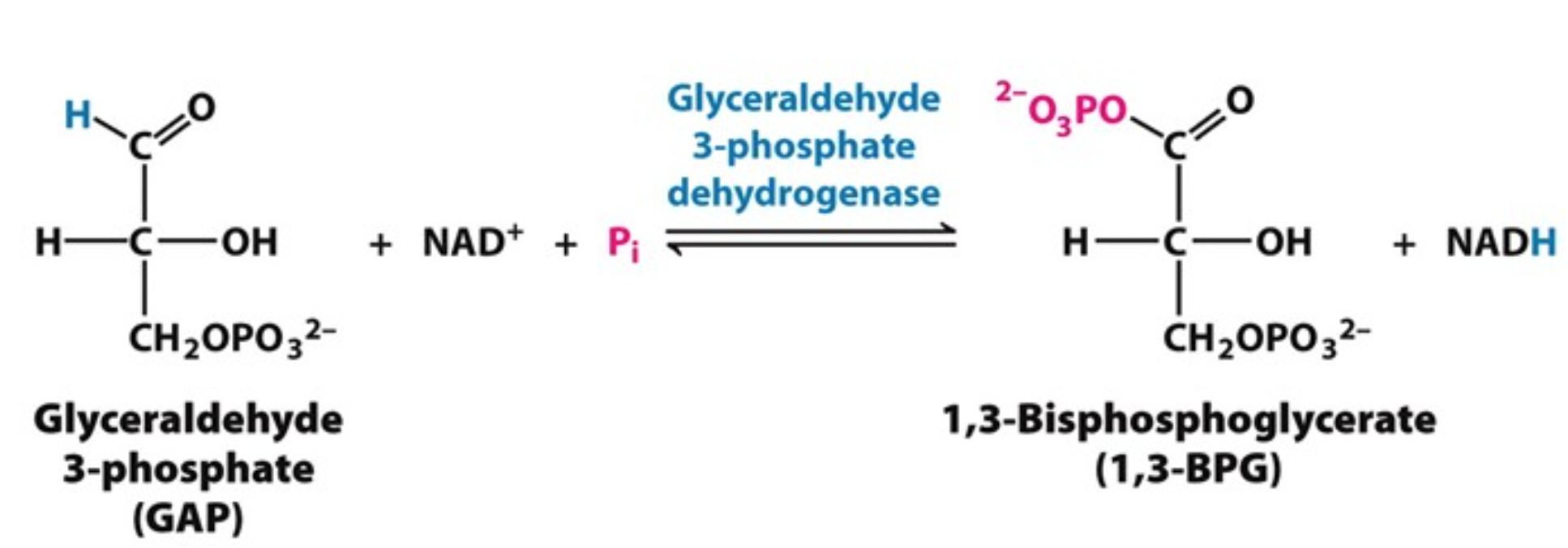 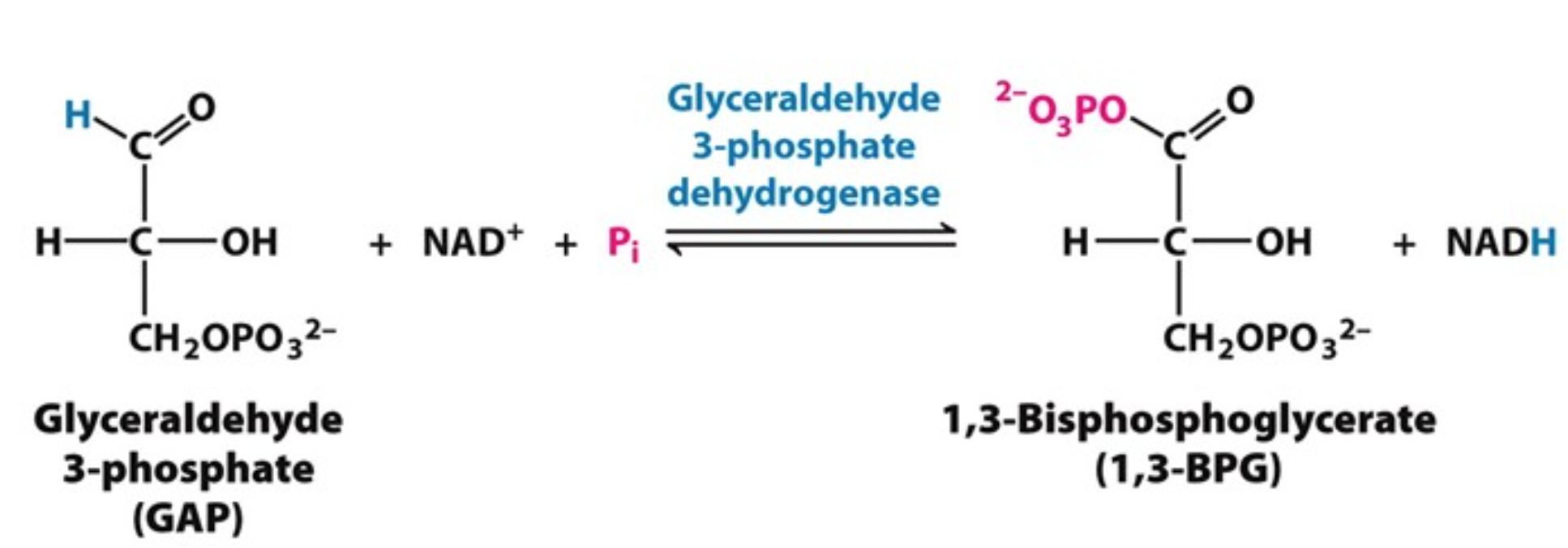 +  H2O
+  H+
Electrons 
 acceptor
Electrons 
 donor
Electrons donor
Electrons acceptor
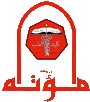 Nicotinamide Adenine Dinucleotide
NAD (Nicotinamide adenine dinucleotide) is a coenzyme which exists in two forms: NADH (the reduced form) and NAD+ (the oxidized form)
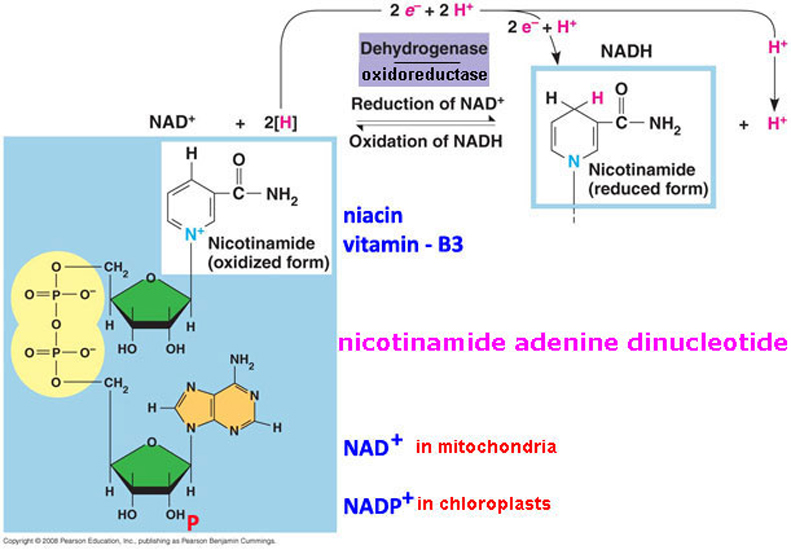 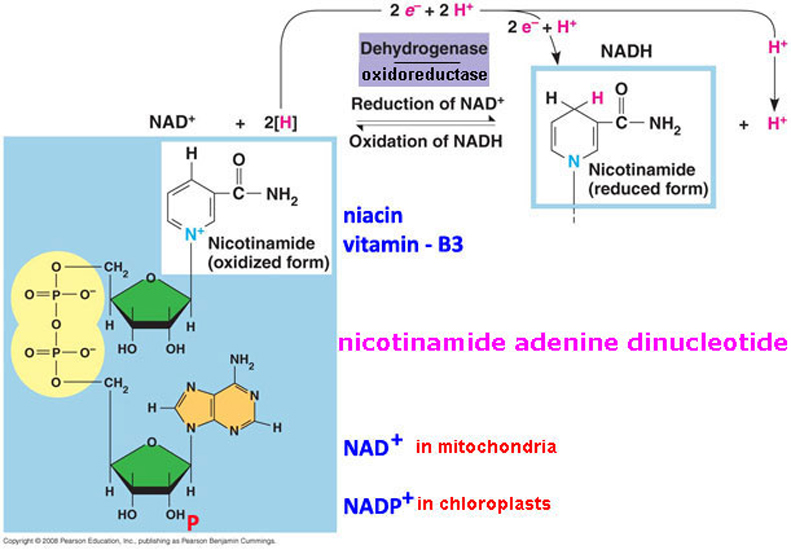 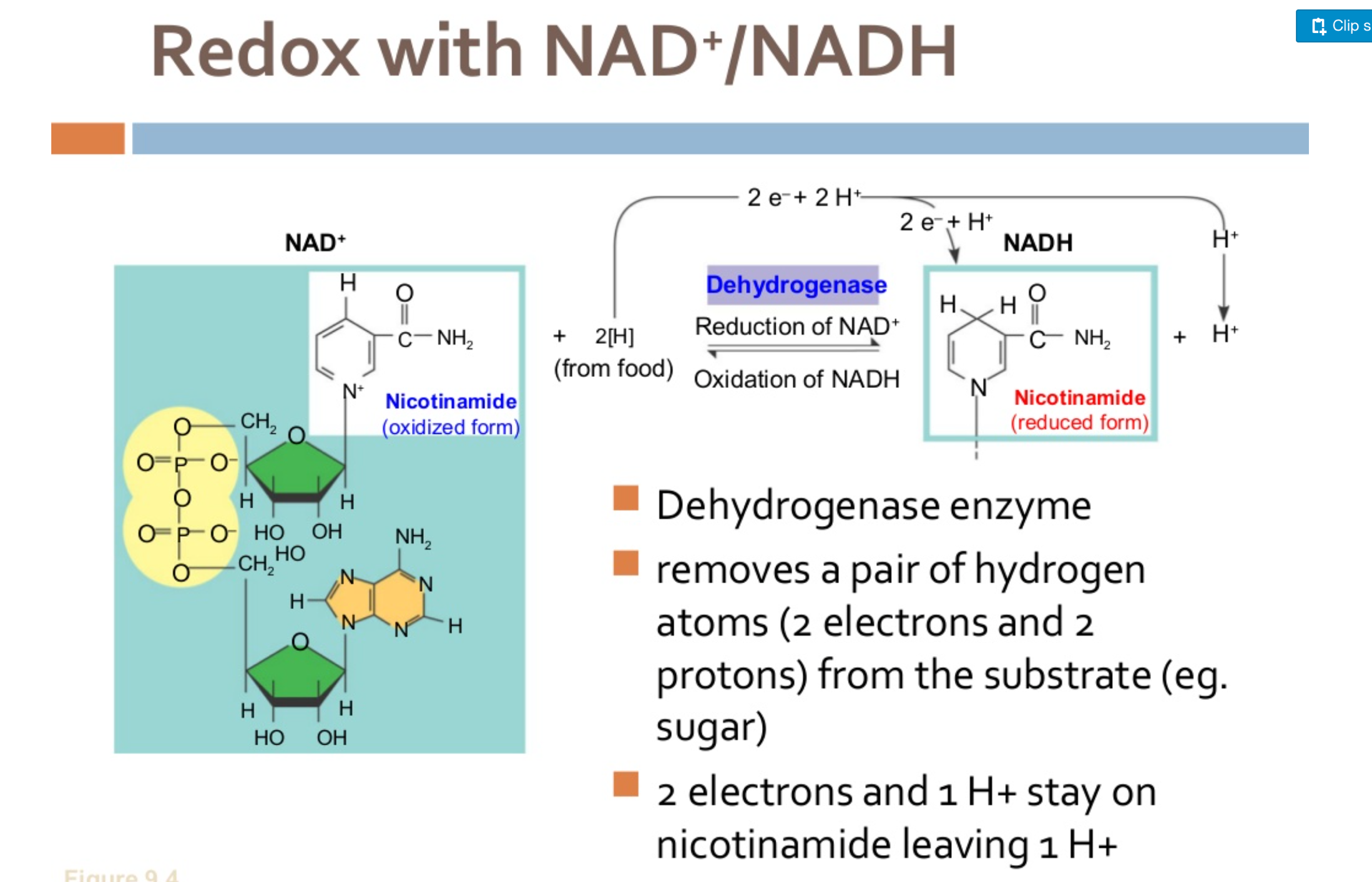 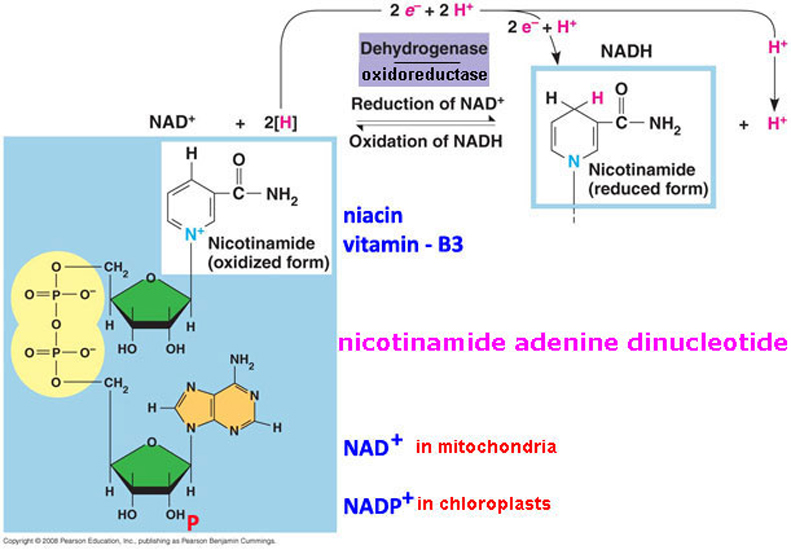 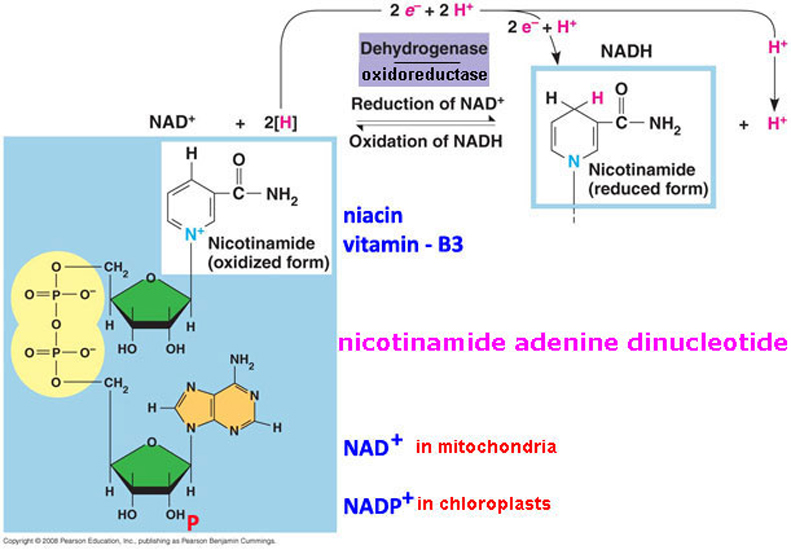 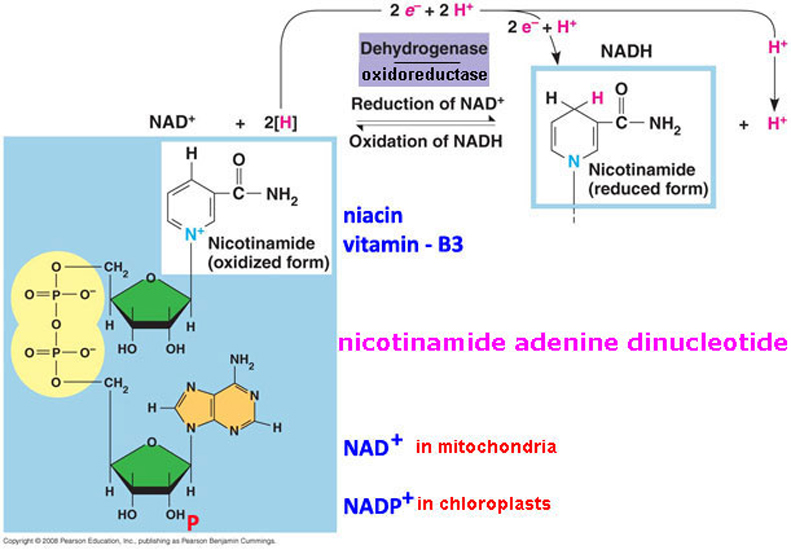 Phosphoglucose
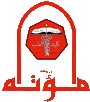 B. Pay Off Phase
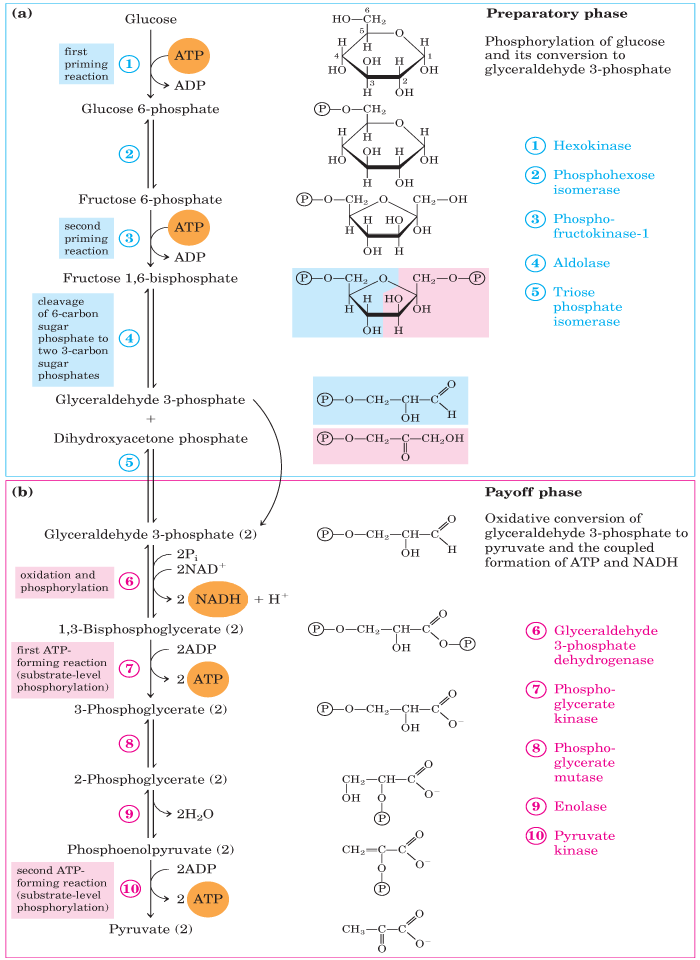 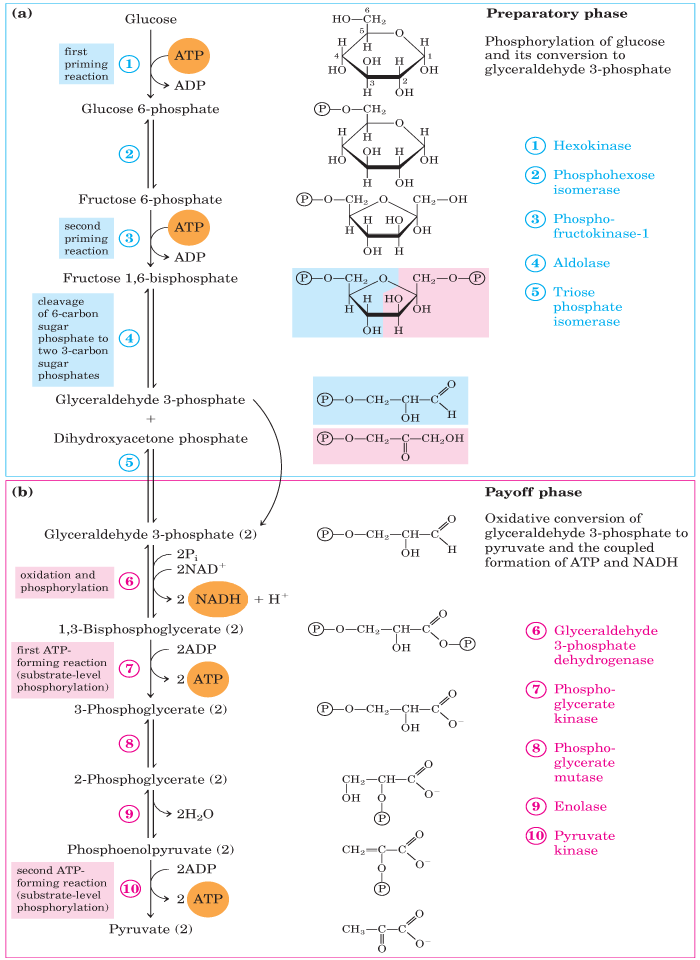 Oxidative 
phosphorylation
Substrate-level
Phosphorylation
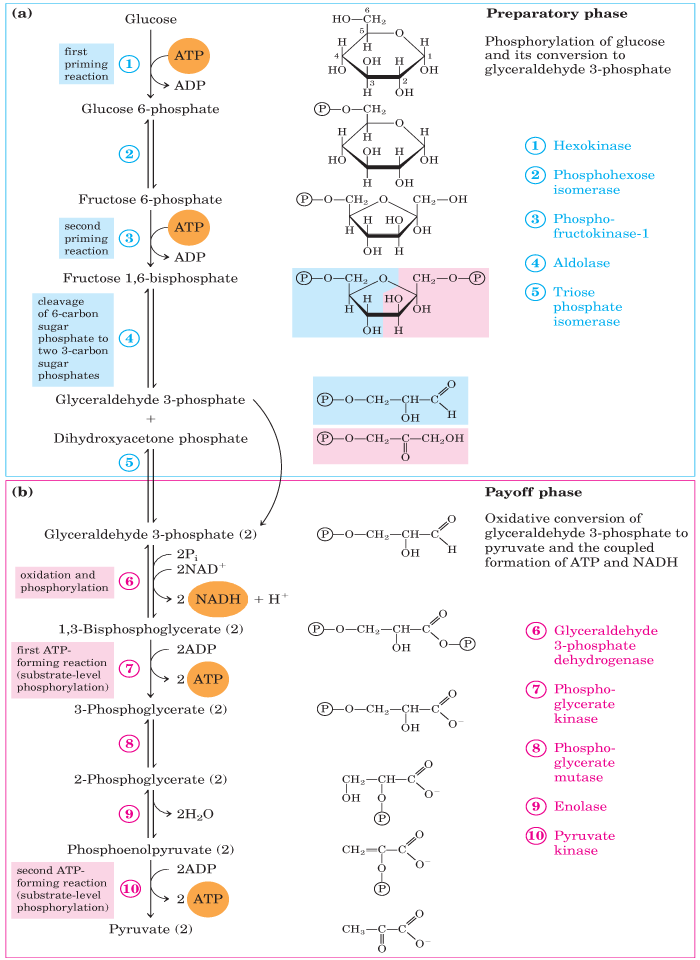 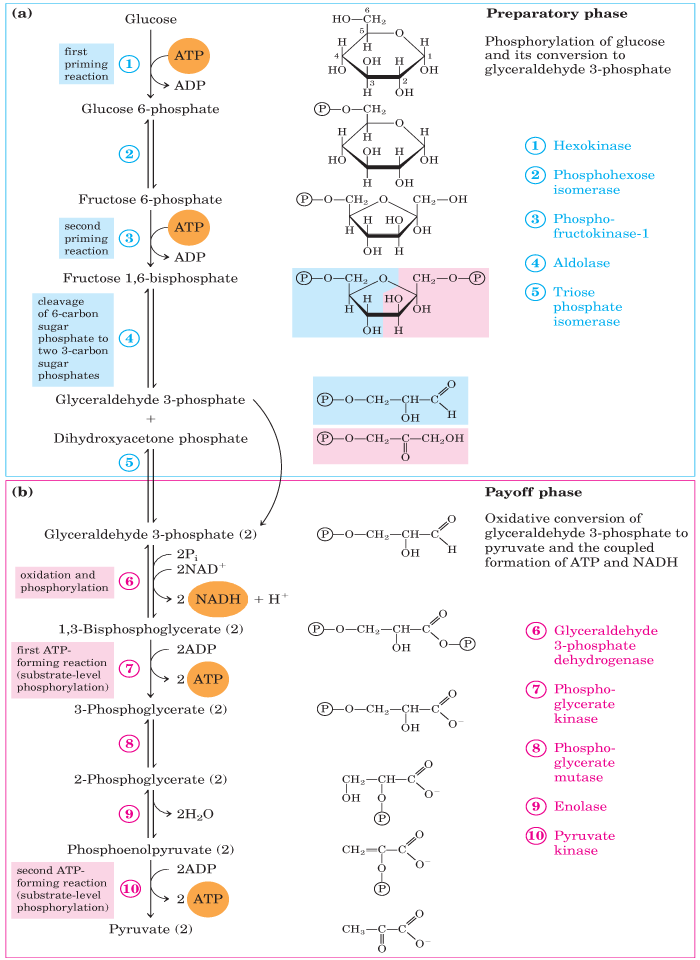 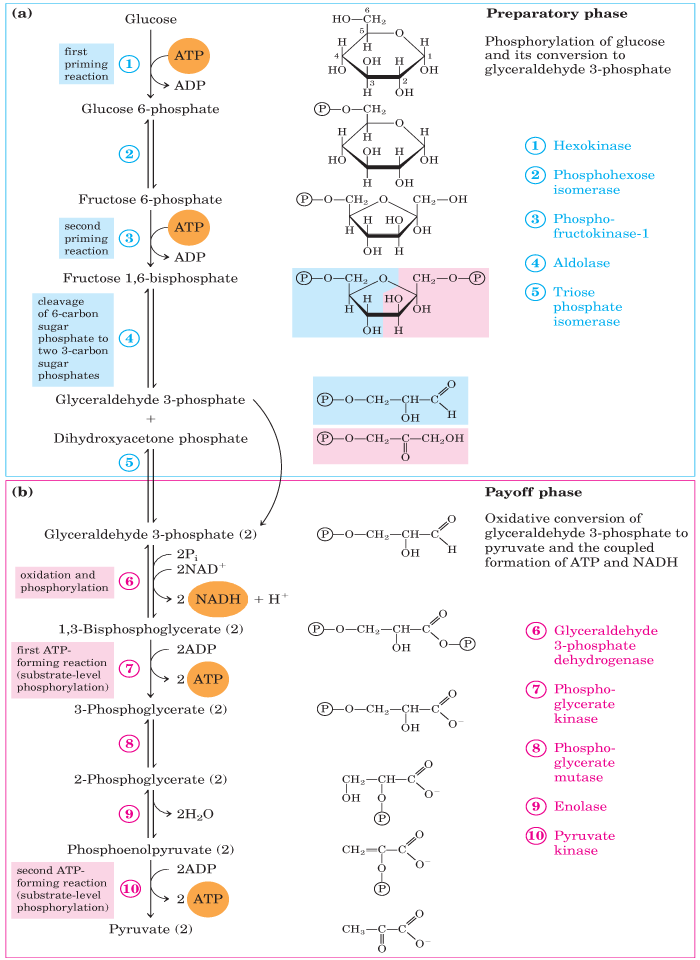 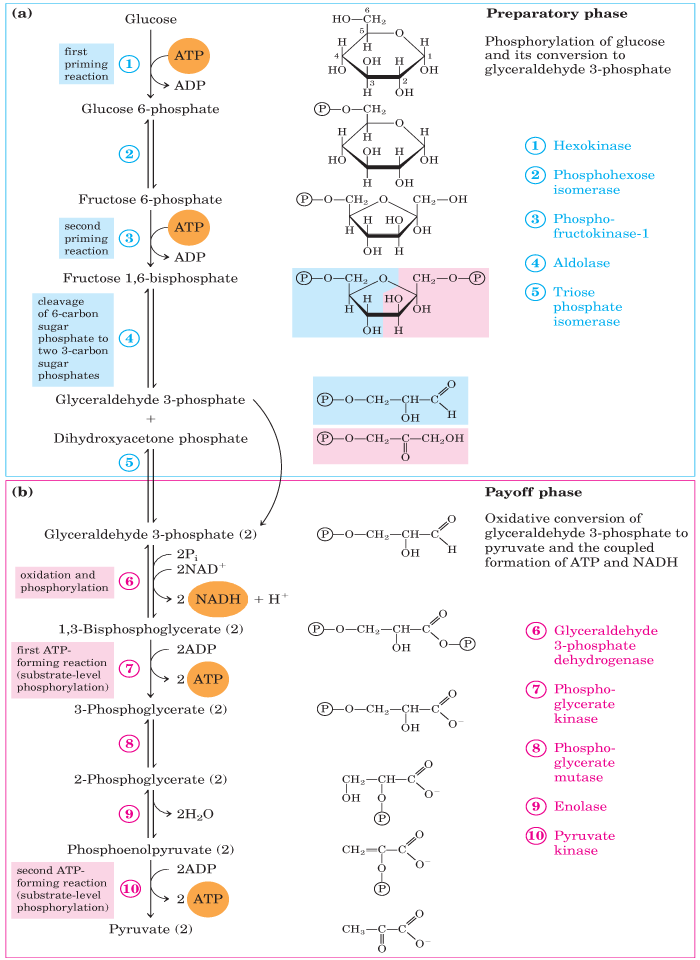 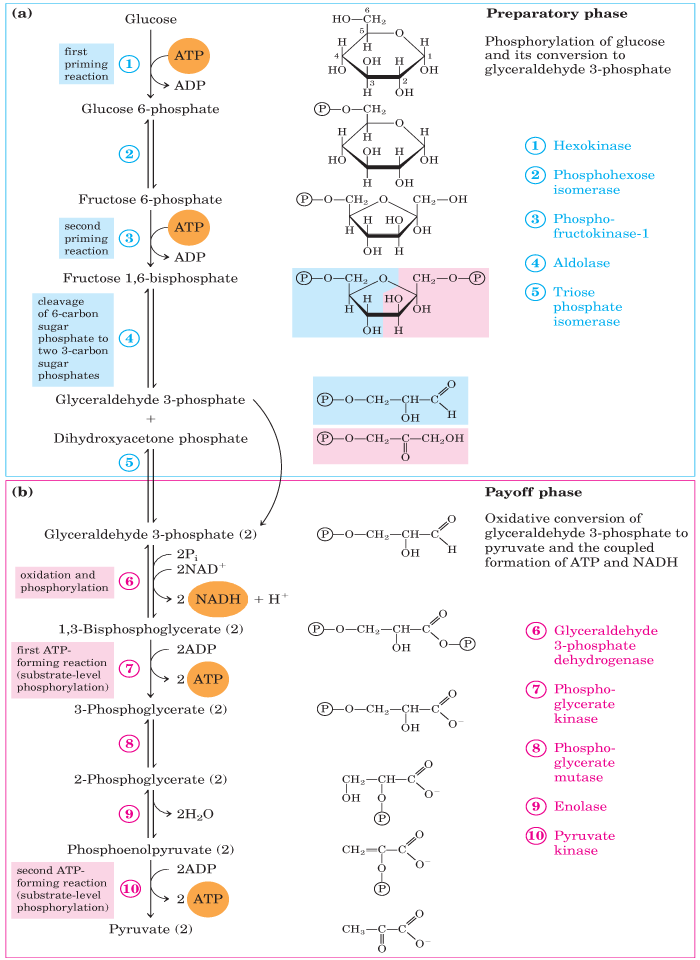 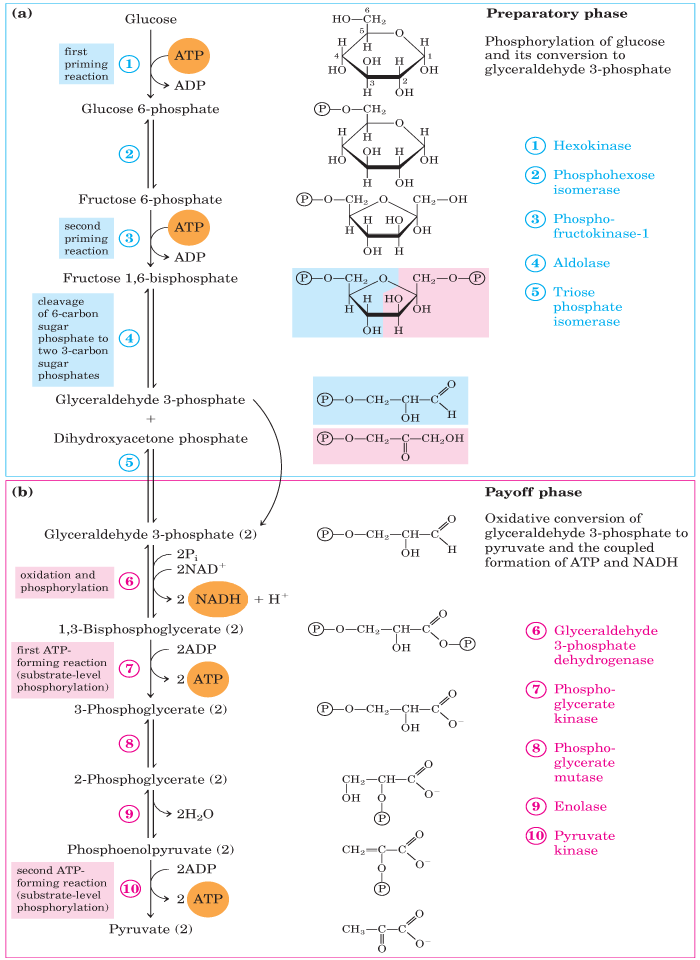 B. Pay Off Phase
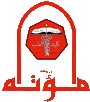 Step 7: The first ATP molecule is generated by the substrate-level phosphorylation process catalyzed by phosphoglycerate kinase (PGK)
Methods of ATP synthesis:
Substrate-level phosphorylation: it is a direct method of ATP synthesis by an enzyme which catalyzes the transfer of phosphate group from substrate to ADP 
Oxidative phosphorylation: indirect method of ATP synthesis in which the oxidation of NADH/FADH2 and the subsequently transferred electrons indirectly drive ATP synthesis from ADP
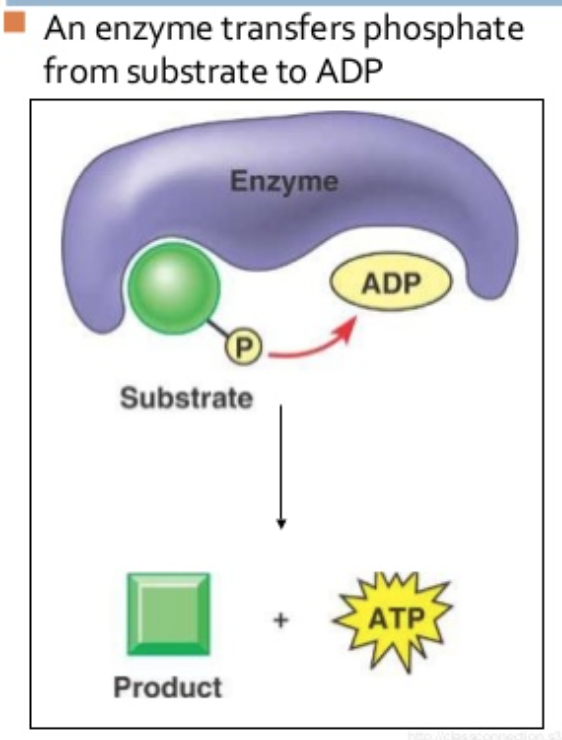 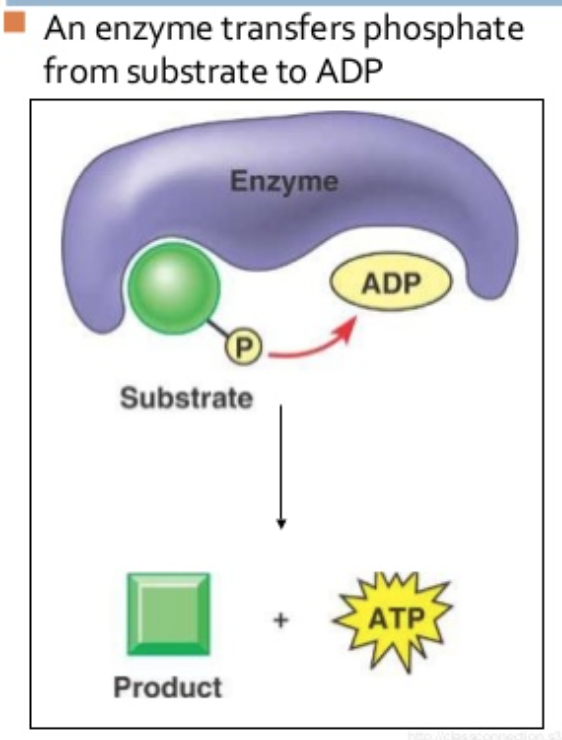 Phosphoglucose
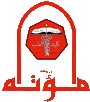 B. Pay Off Phase
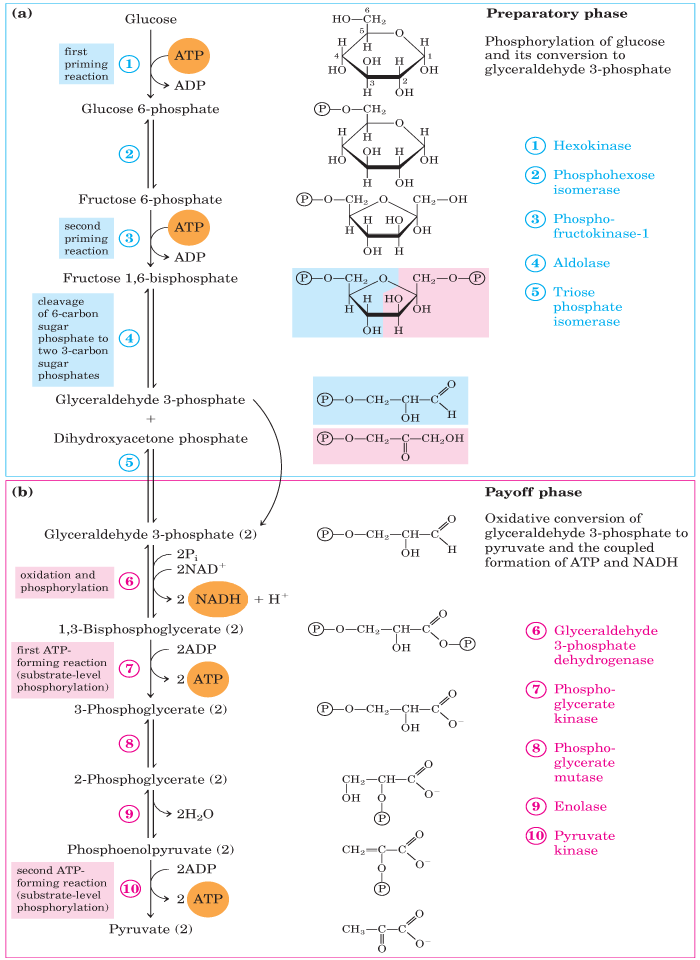 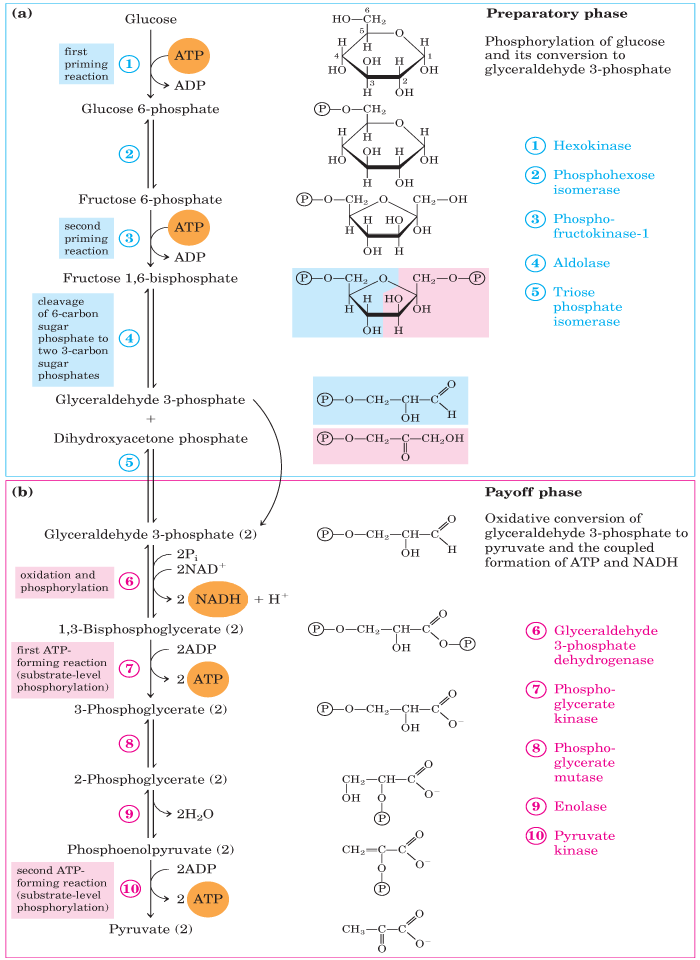 Oxidative 
phosphorylation
Substrate-level
Phosphorylation
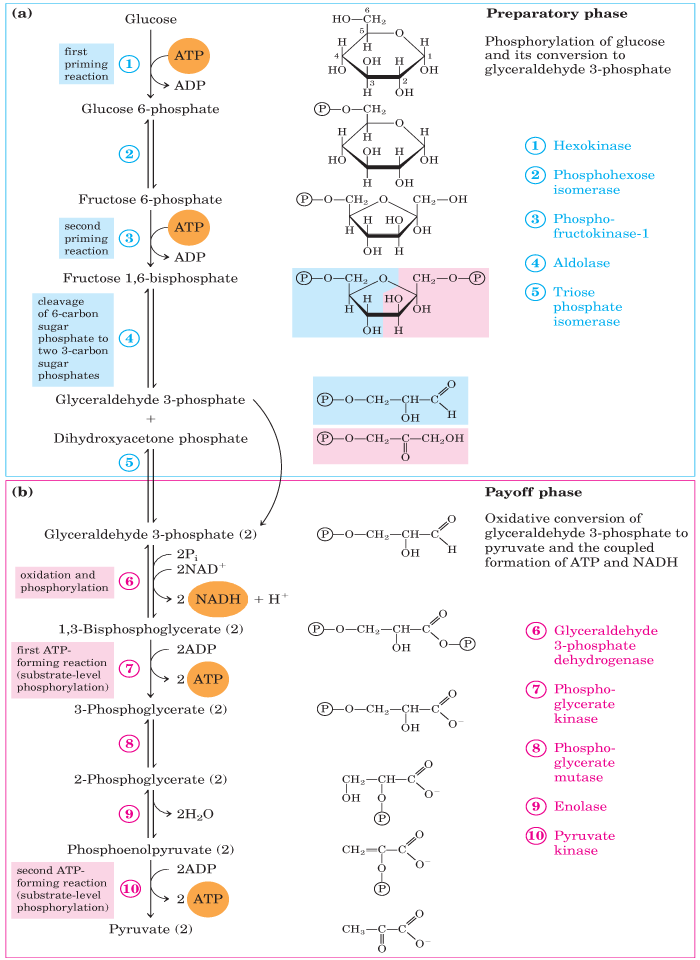 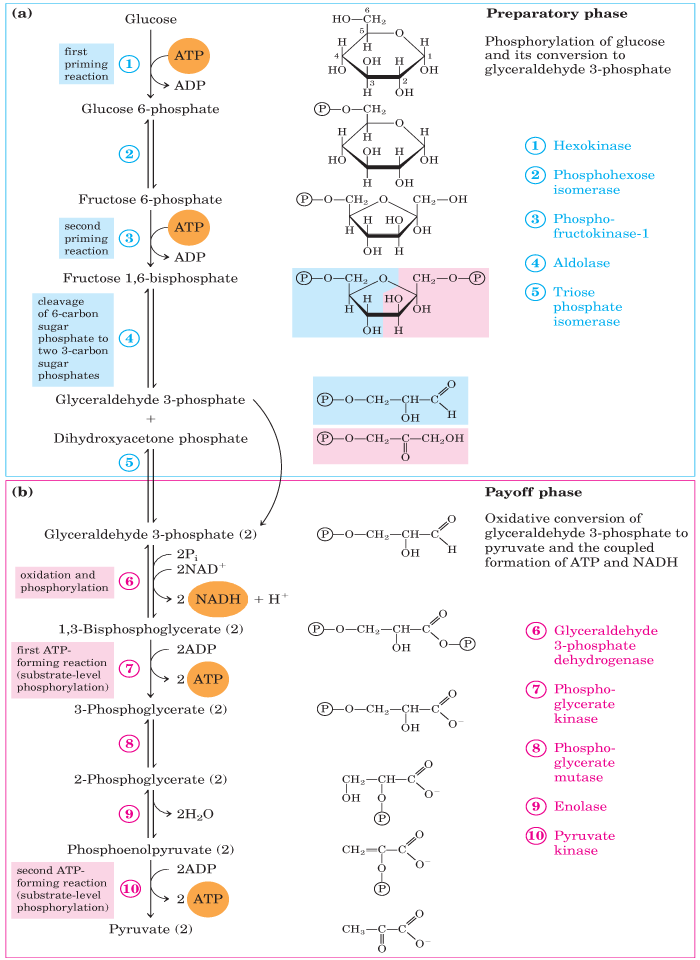 isomerization
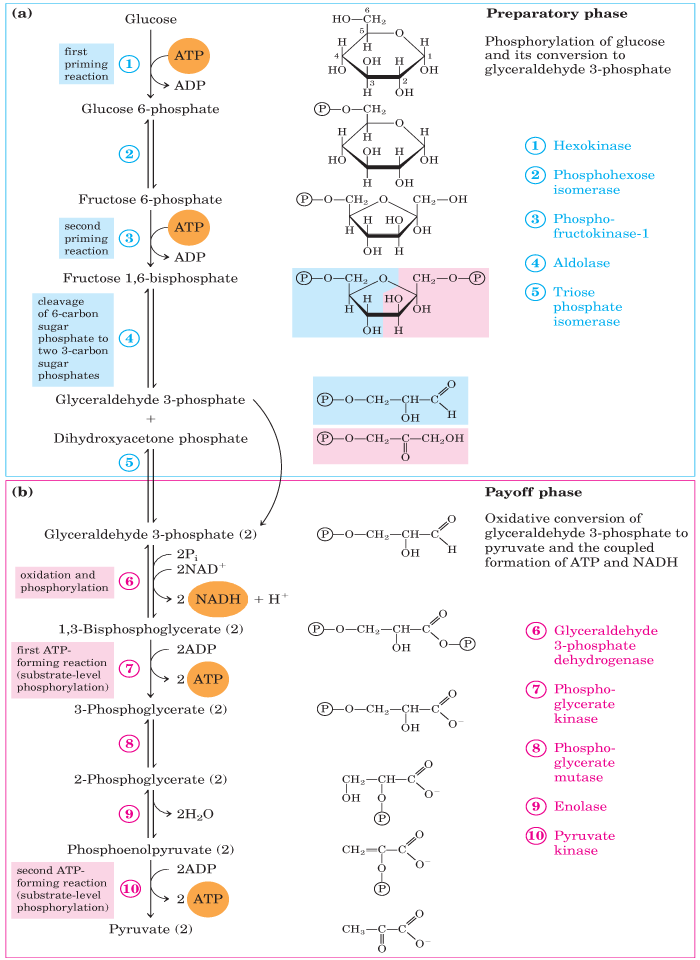 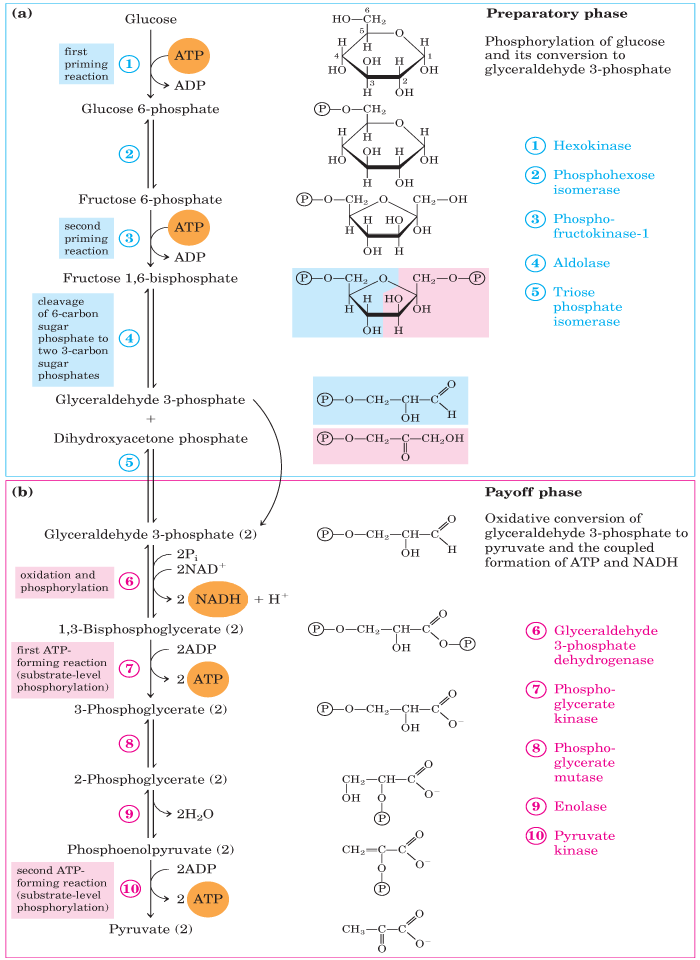 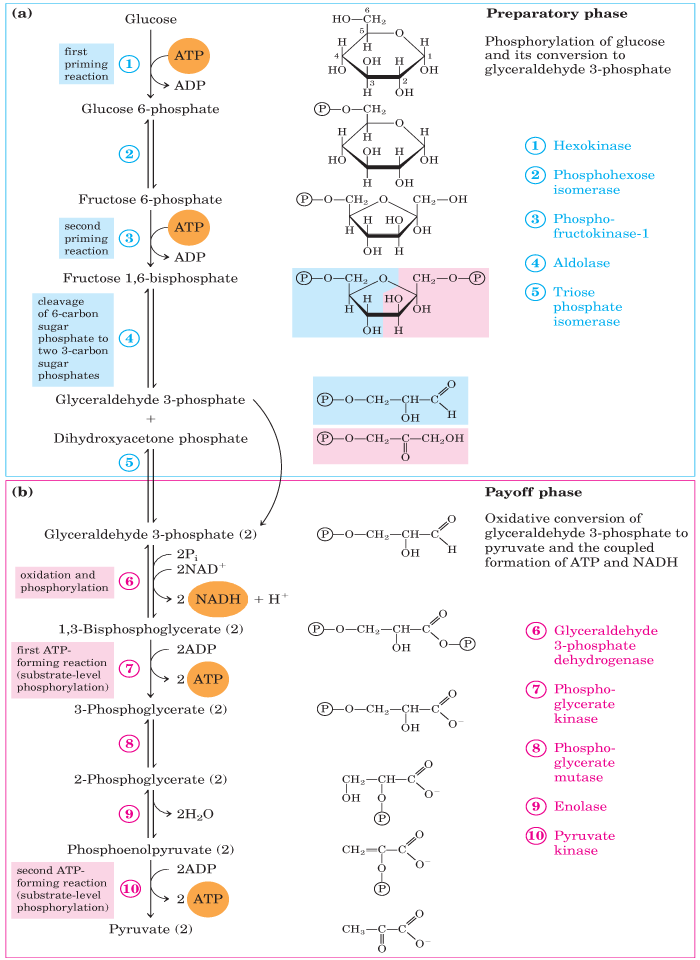 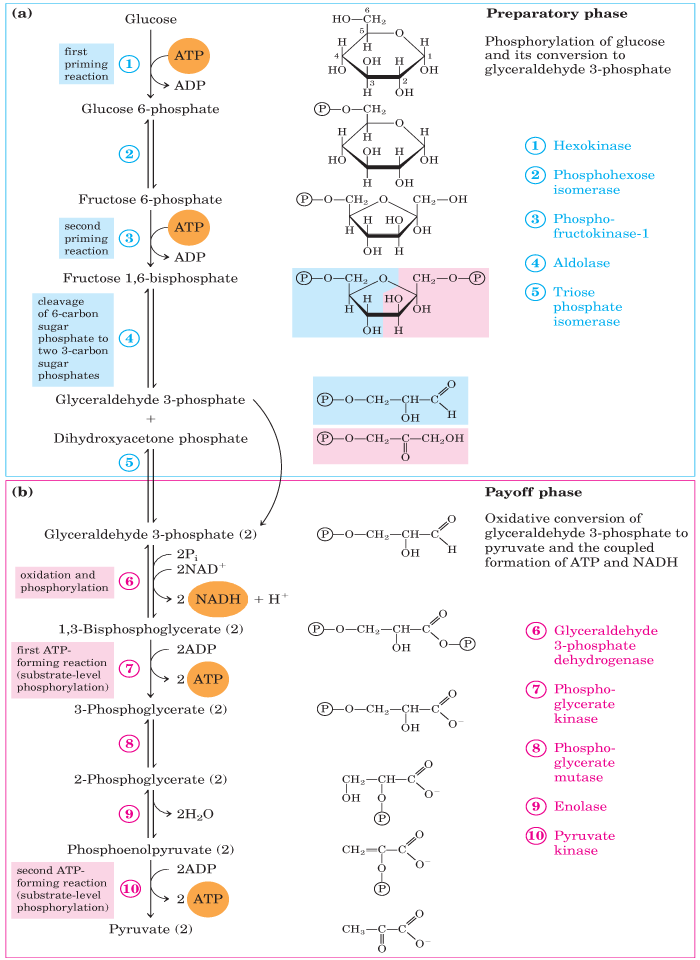 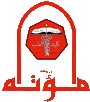 B. Pay Off Phase
Step 8: Phosphoglycerate mutase (PGM) is an   isomerase which catalyzes the isomerization of                   3-phosphoglycerate to 2-phosphoglycerate 
It is actually an internal shifting of P group from C3 to C2 within the same molecule
The main purpose of this step is the activation of the phosphate group to prepare for the generation of the second ATP in the next reactions
Step 9: The synthesis of the second super-high-energy compound phosphoenolpyruvate (PEP) in a simple dehydration reaction catalyzed by enolase enzyme
Enolase acts by catalyzing the cleavage of bond between C3 and oxygen of OH group thus enhancing the formation of double bond between C3 & C2 and subsequently H atom elimination
Phosphoglucose
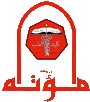 B. Pay Off Phase
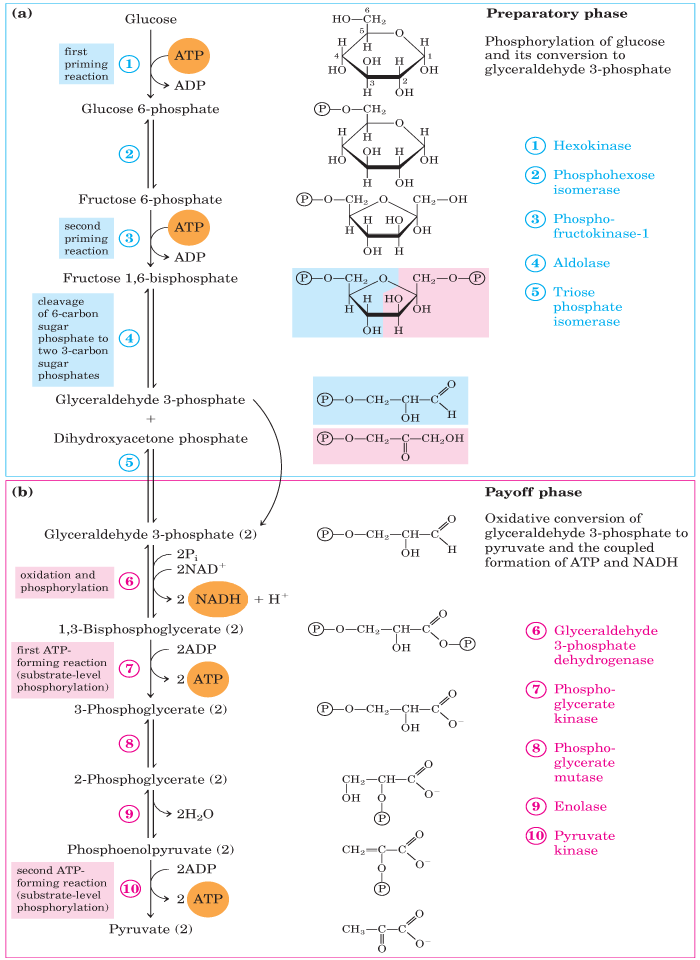 Oxidative 
phosphorylation
Substrate-level
Phosphorylation
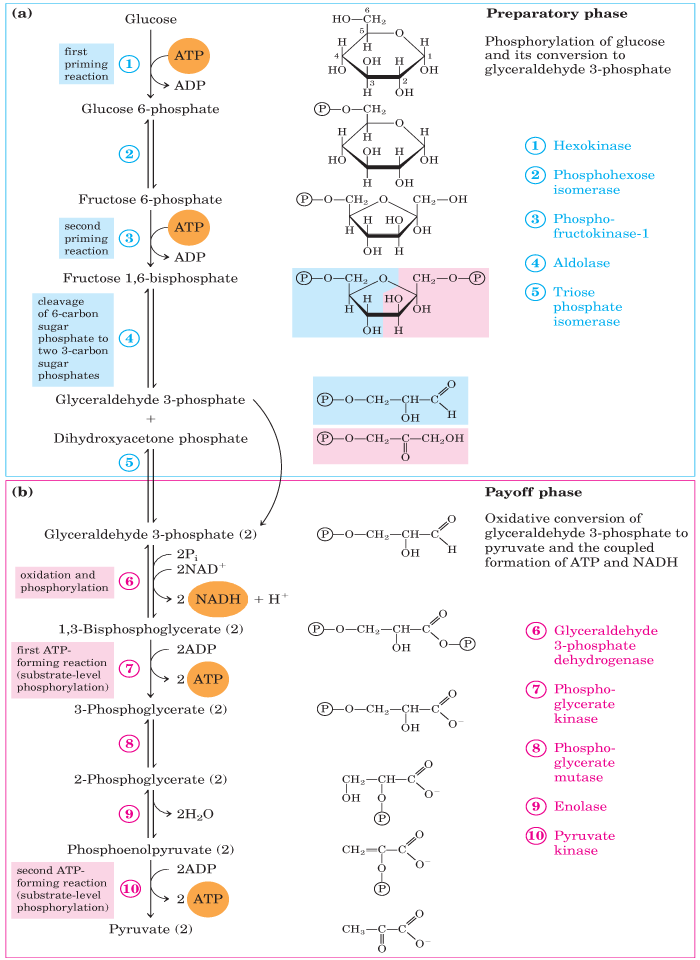 isomerization
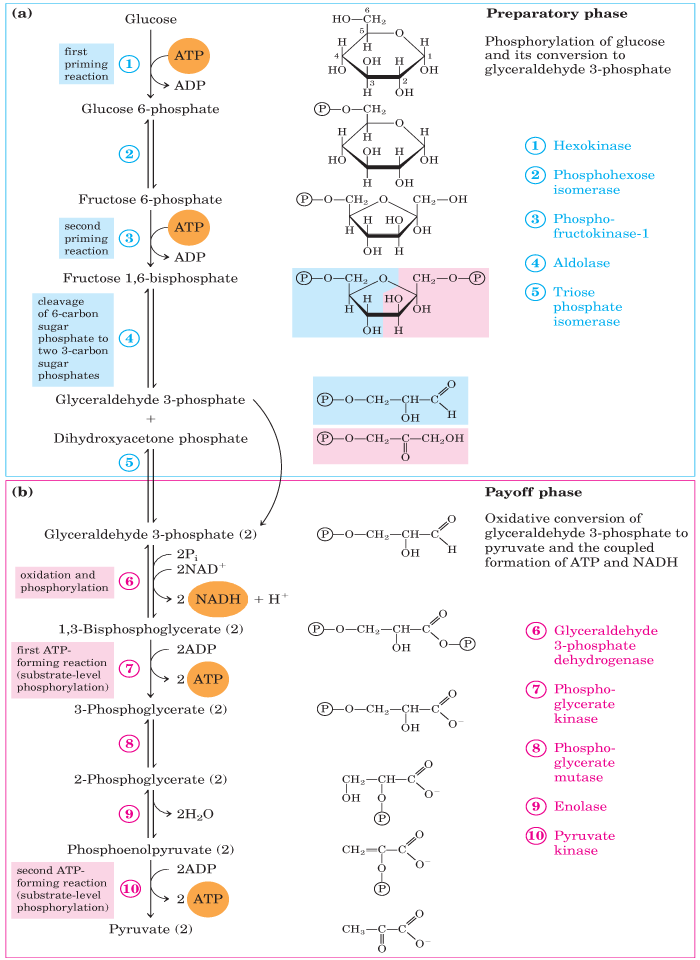 Dehydration
Substrate-level
Phosphorylation
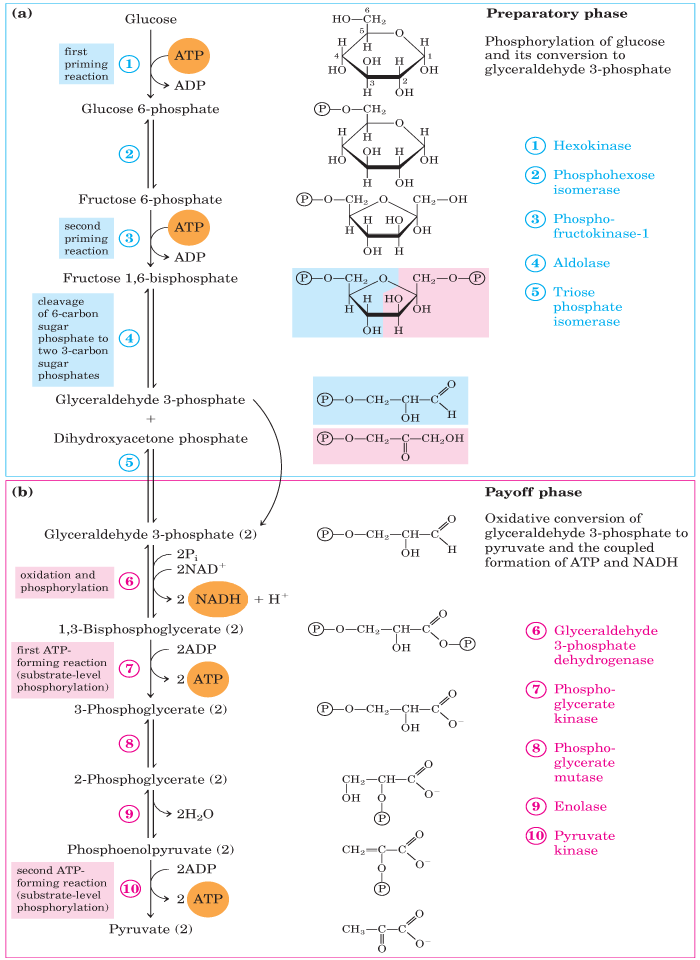 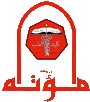 B. Pay Off Phase
The aim of this step is to increase the energy stored in the phosphate bond
Step 10: The second ATP molecule is generated by the substrate-level phosphorylation process catalyzed by pyruvate kinase (PK). Pyruvate is the final product of glycolysis
The activity of pyruvate kinase can be controlled (irreversible reaction) so this reaction is regulatory step

The net result of glycolysis is the formation of:
                         2 pyruvate
                         2 ATP
                         2 NADH
Glycolysis Regulation
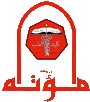 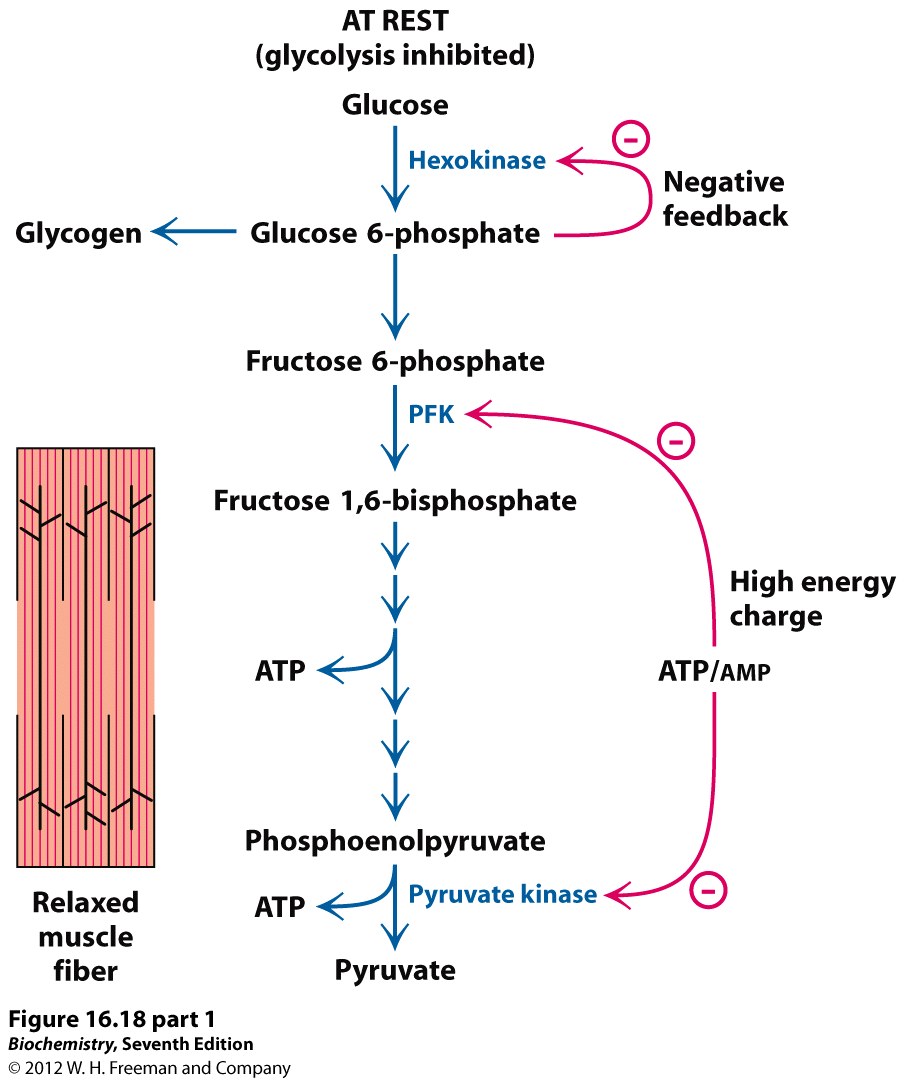 1
G-6-phosphatase
glycogenolysis
Pentose phosphate pathway
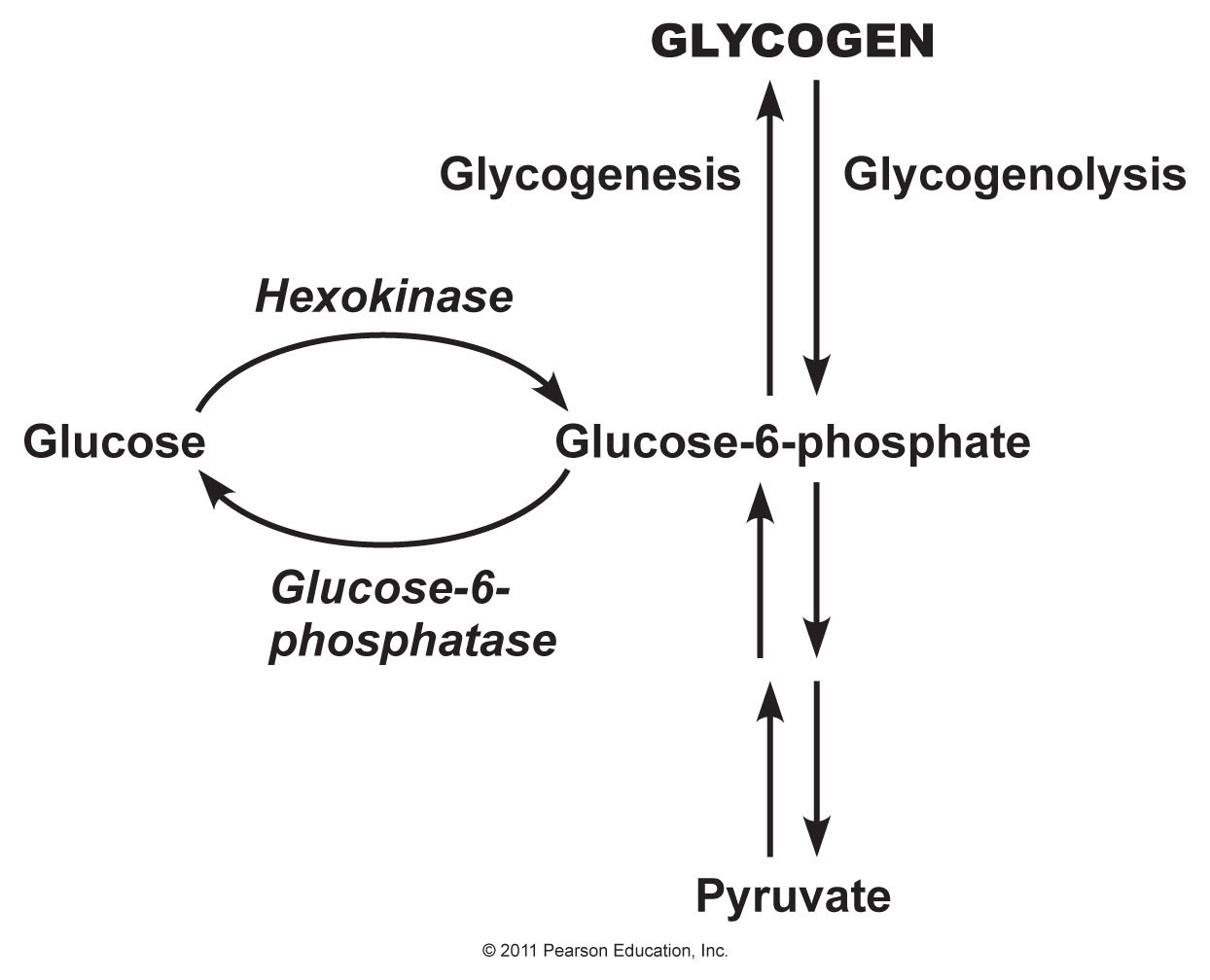 phosphoglucomutase
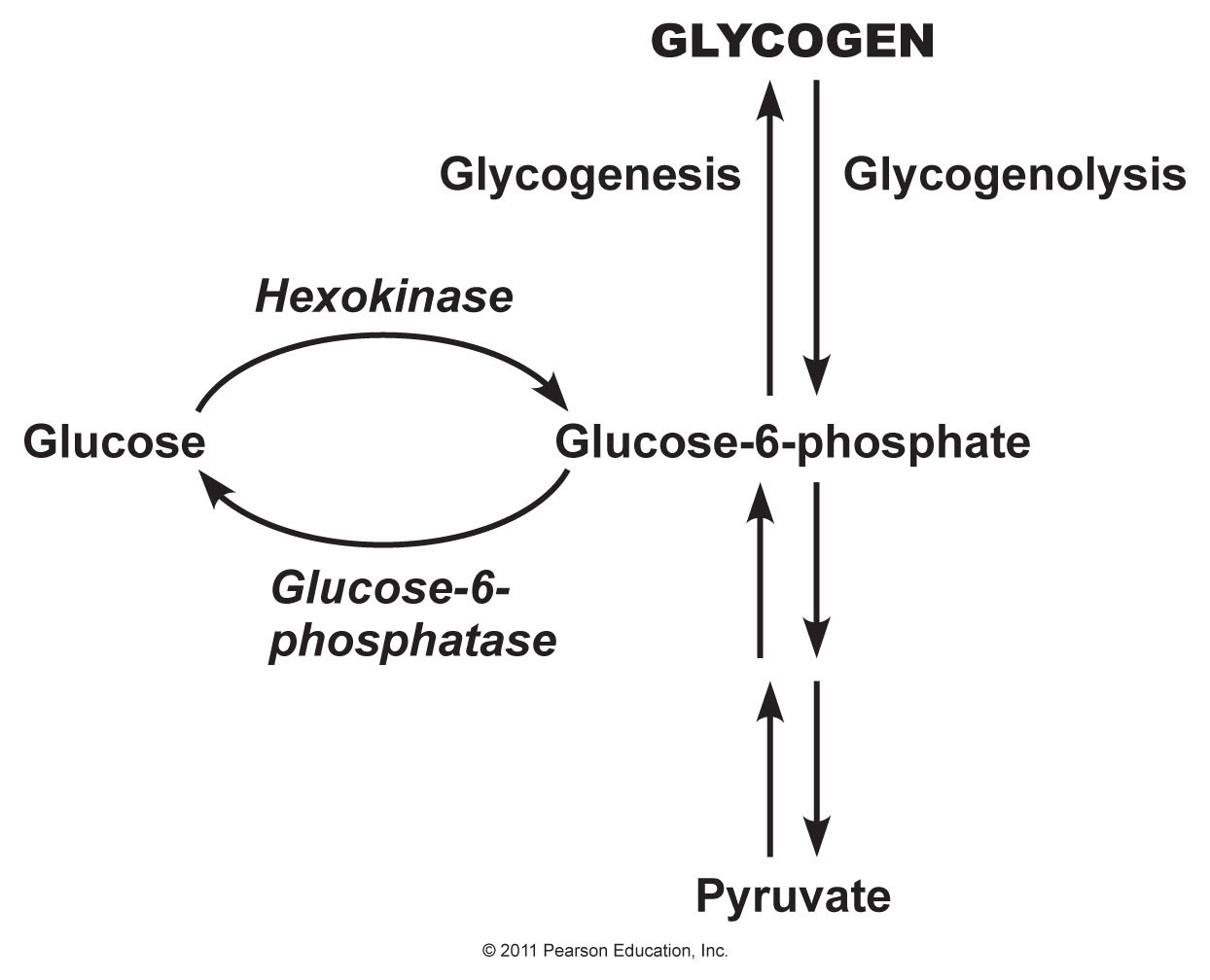 glycogenesis
PFK-2
Glycogen
Glucose 1-p
Fructose 2,6-bisphosphate
PFK-1
+
3
and citrate
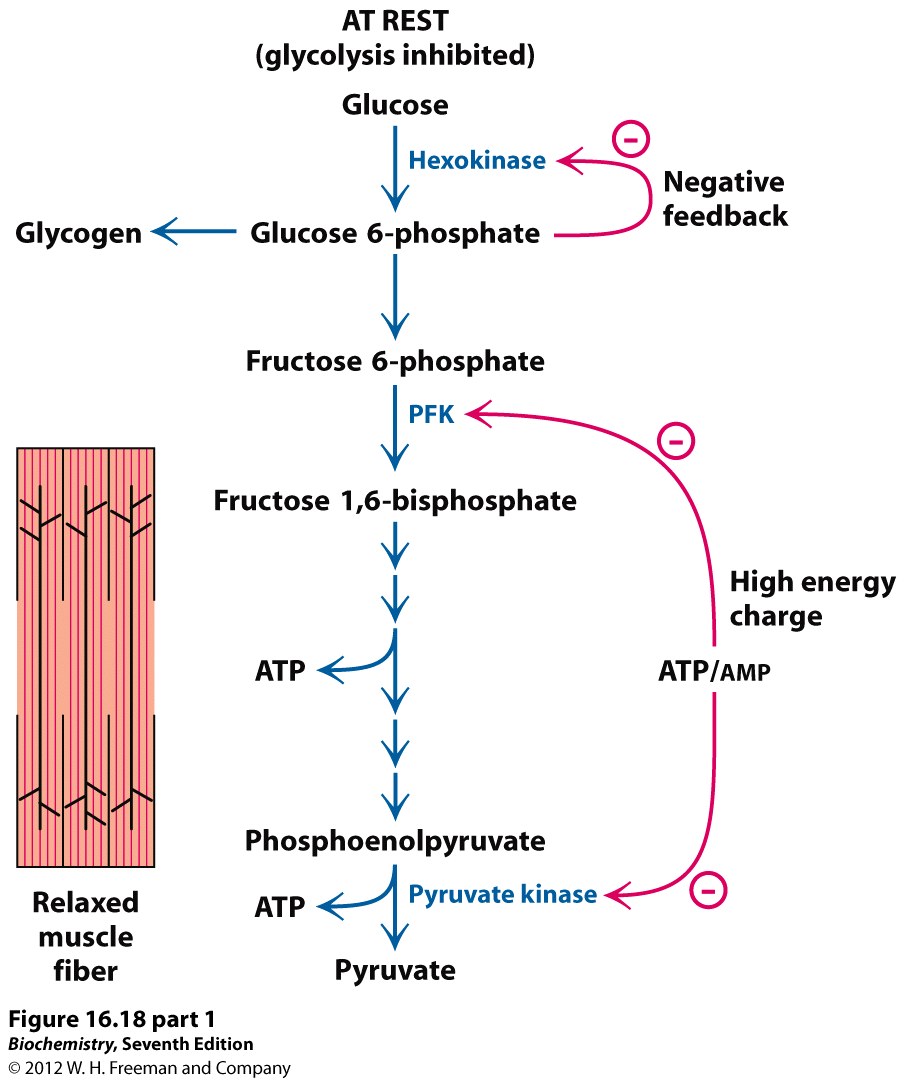 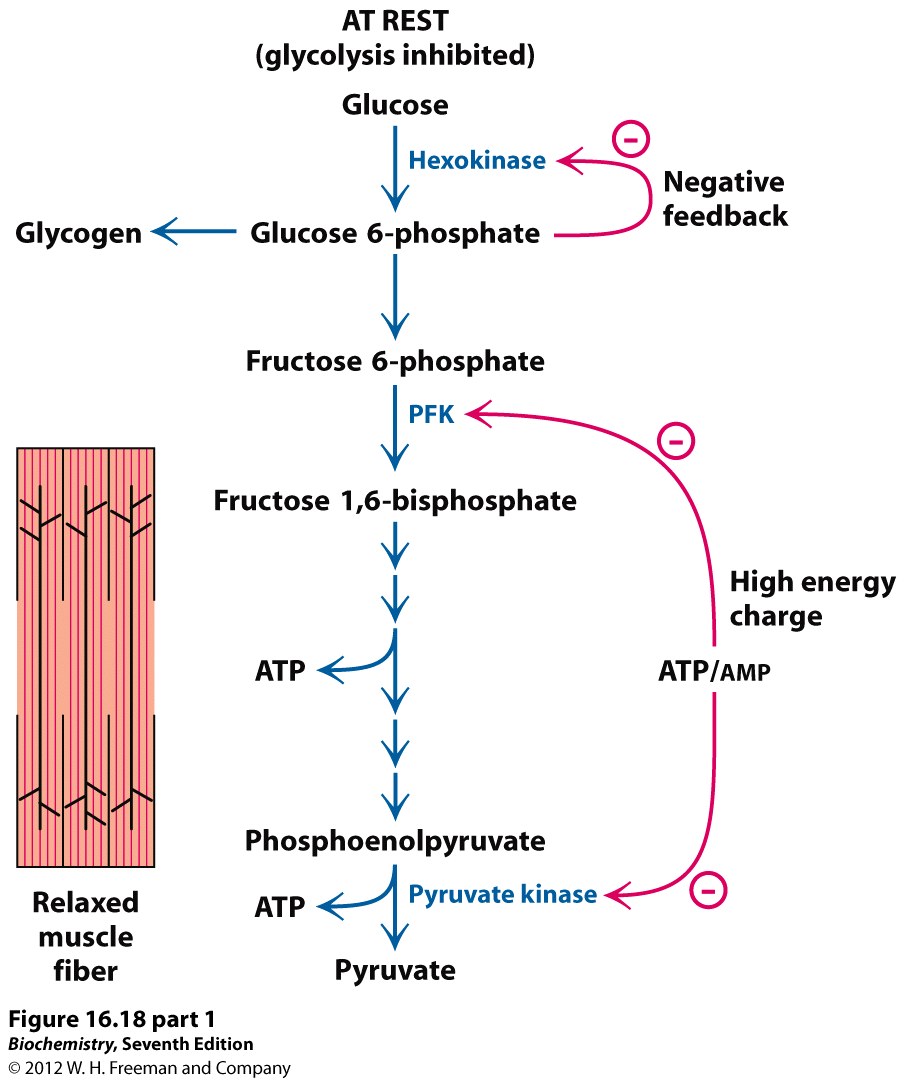 10
Fatty acids 
oxidation
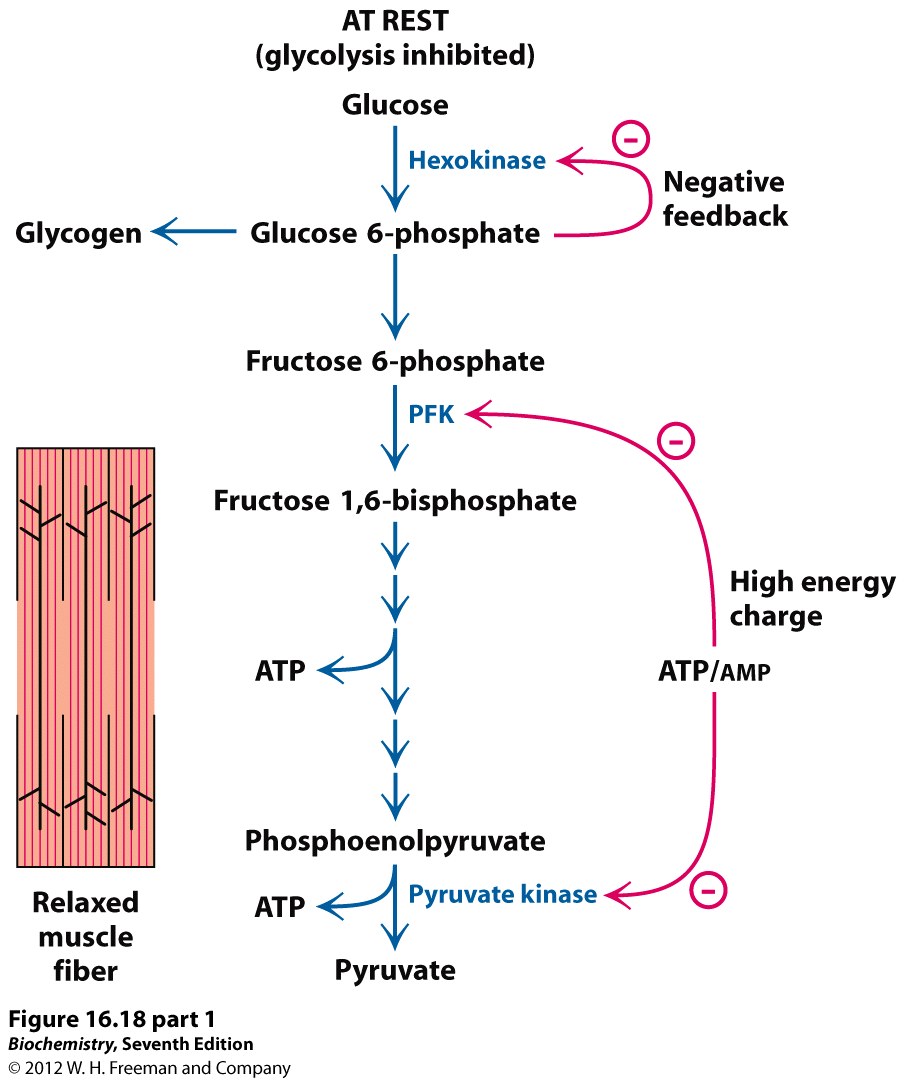 Citric acid cycle
Acetyl CoA
Glycolysis Regulation
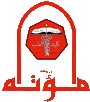 Glycolysis can be controlled at 3 points:

Step 1  Hexokinase enzyme is inhibited by excess G6P
Step 3 which is catalyzed by phosphofructokinase-1 enzyme. It is an allosteric enzyme. Two significant inhibitors are citrate and ATP whereas AMP/ADP and recently fructose 2,6-biphosphate (in liver) are activators.  Actually this is the most important control point and it is considered as the main rate-limiting step in glycolysis
Step 10 which is catalyzed by pyruvate kinase enzyme. It is controlled by the level of ATP and Acetyl CoA (both are allosteric inhibitors). Accumulated Acetyl CoA in the cytosol is an indicator that the energy is now available from fat breakdown so no need to proceed in glycolysis
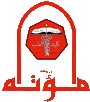 Metabolic Fates of Pyruvate
Fates of Pyruvate
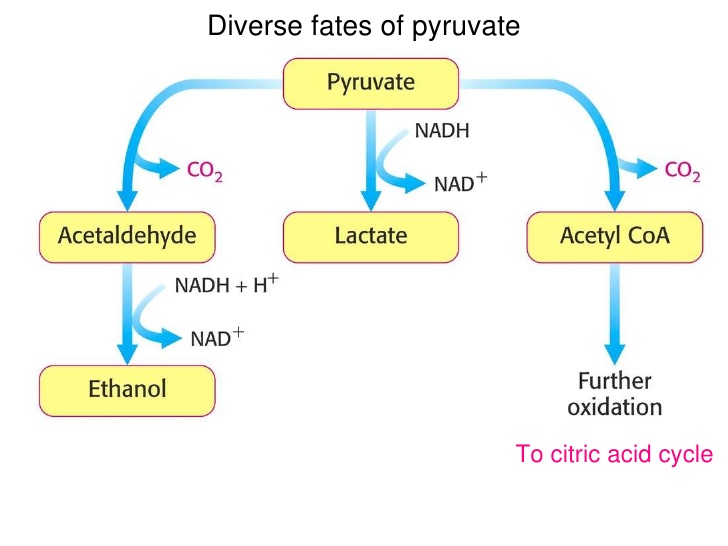 1
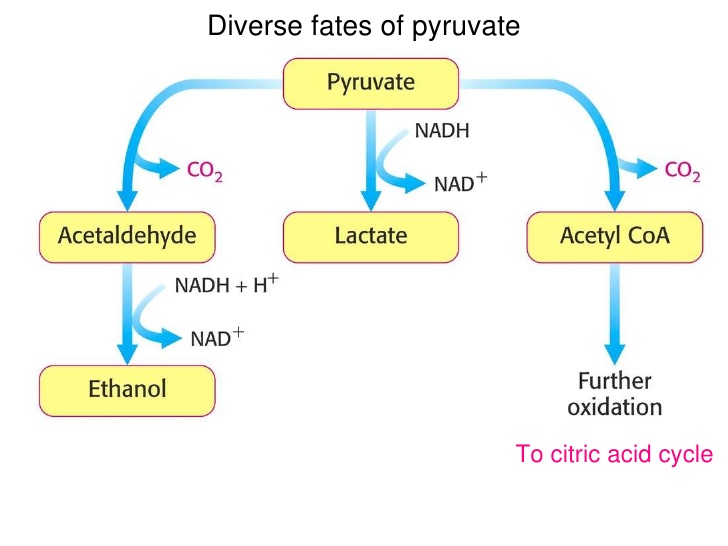 2
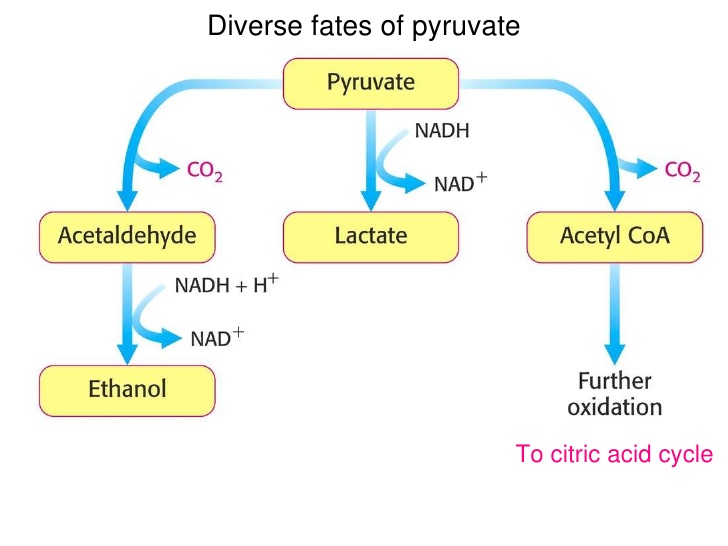 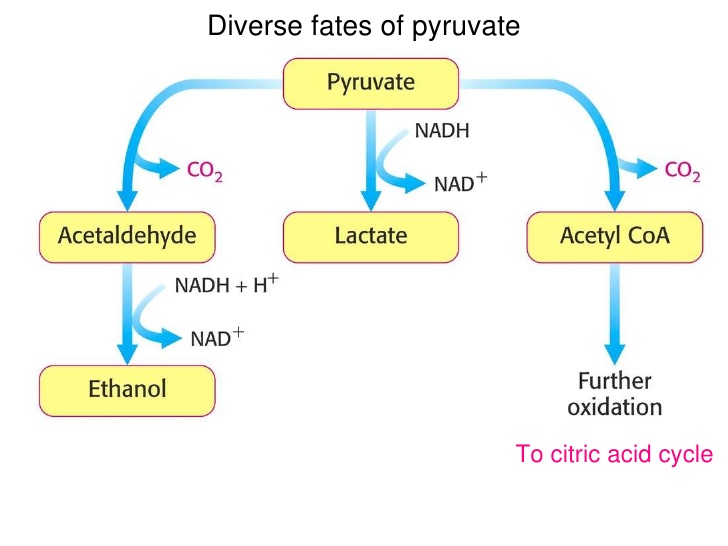 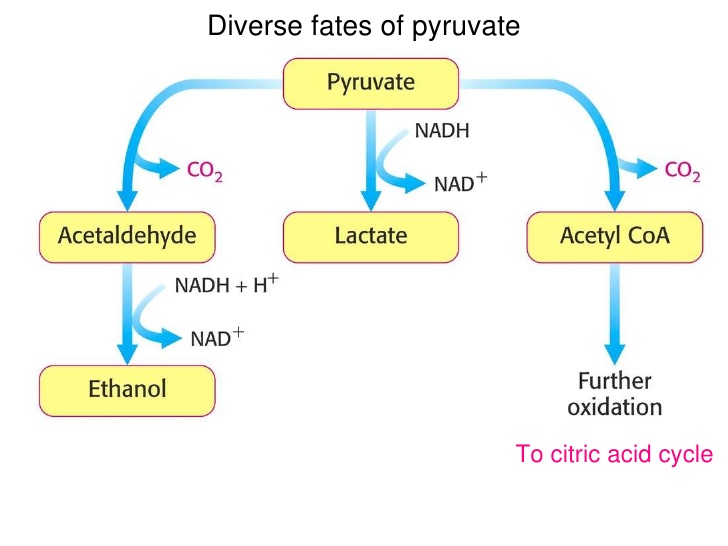 5
2
4
6
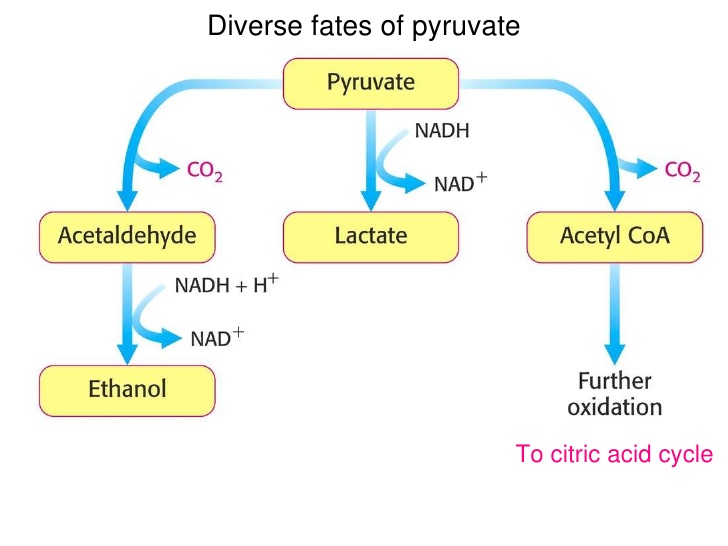 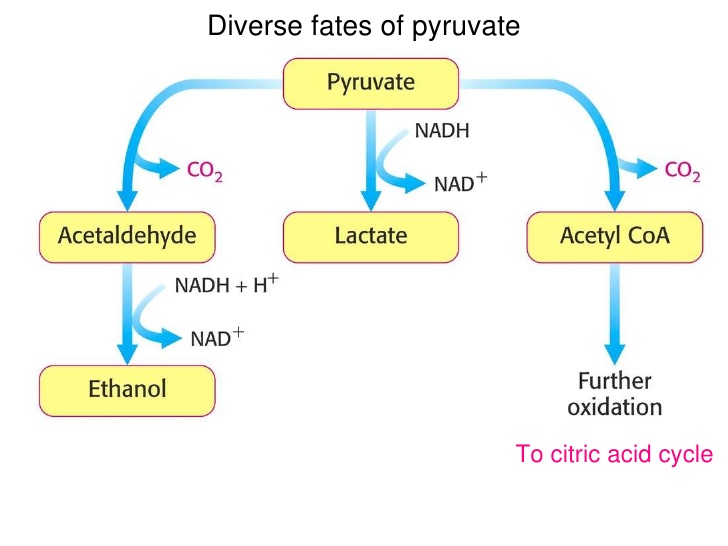 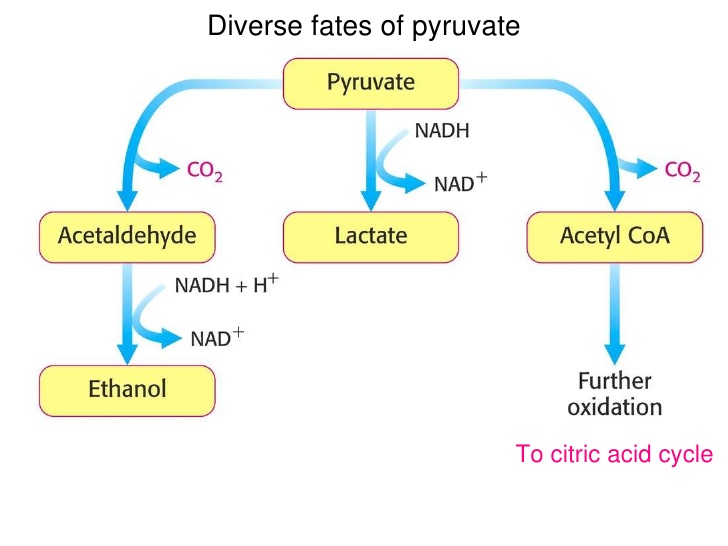 Oxaloacetate
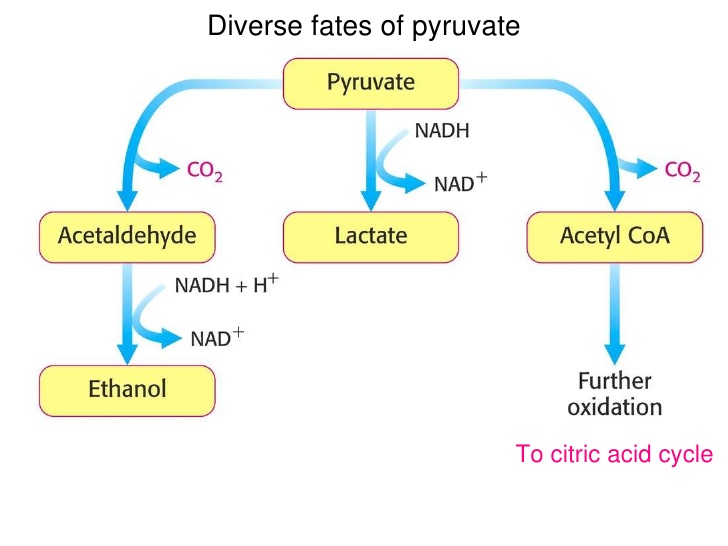 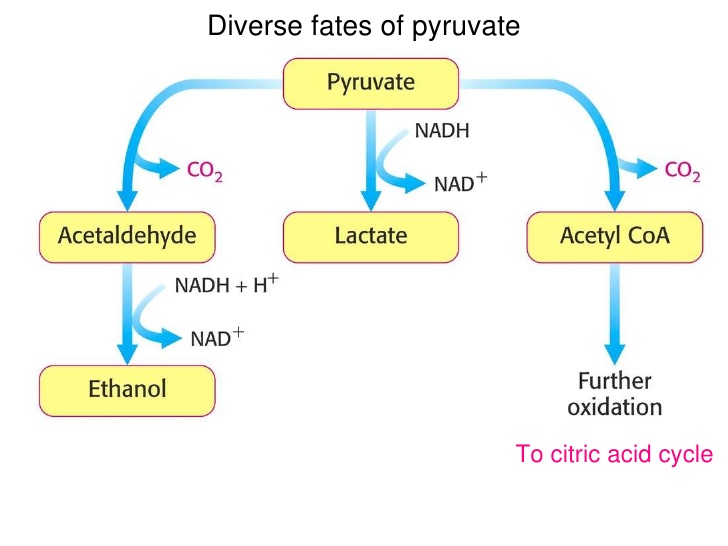 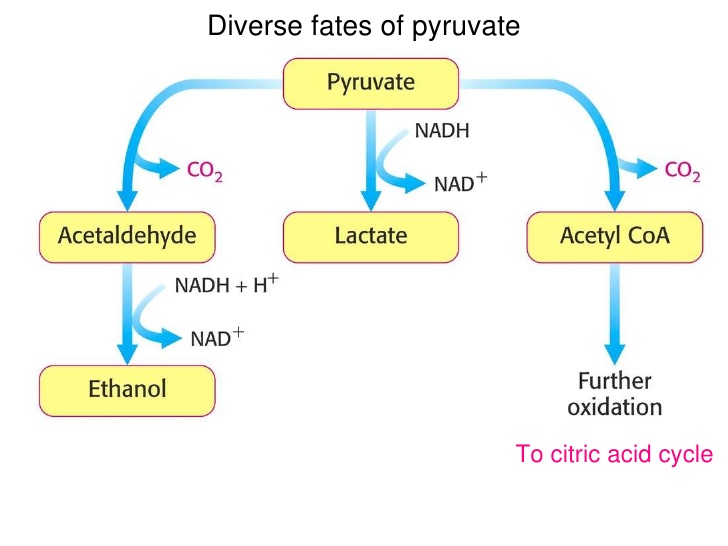 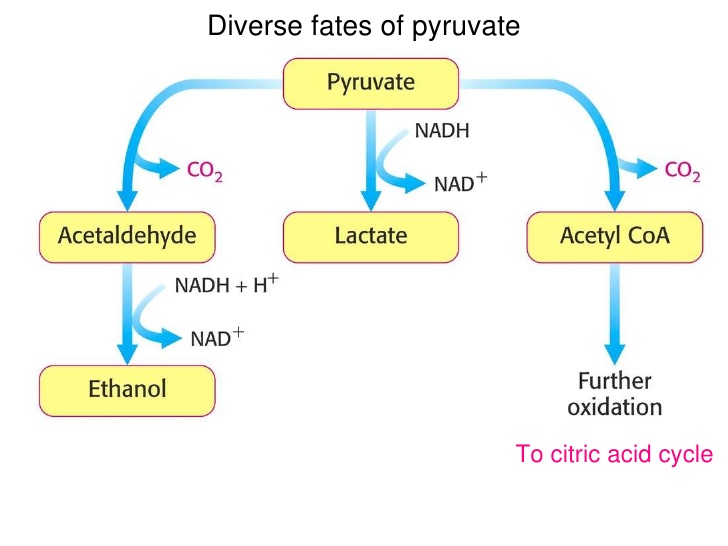 Biosynthesis of amino acids
3
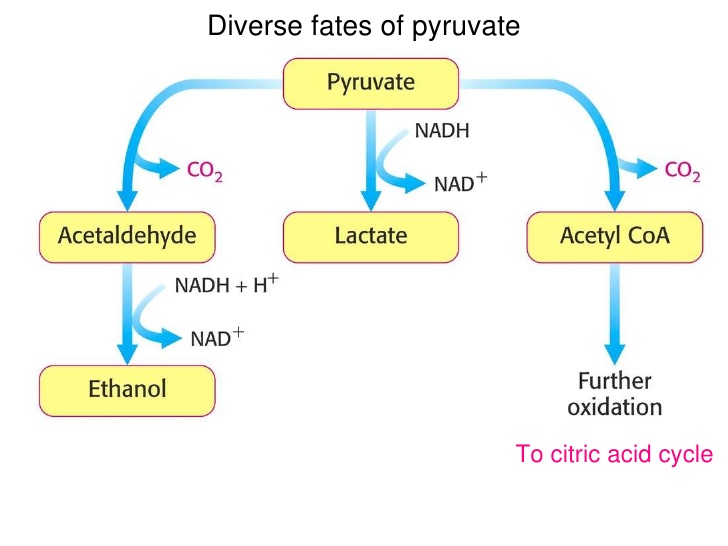 Malate
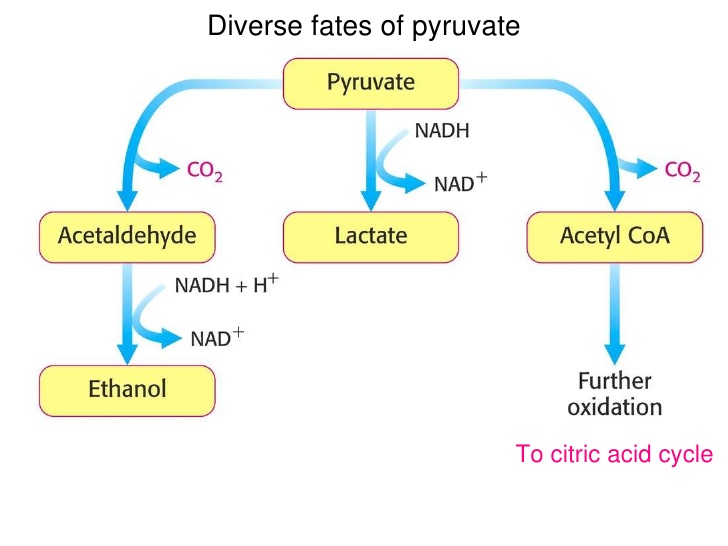 and
 electron transport chain
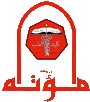 Metabolic Fates of Pyruvate
2. Lactic Acid Fermentation: bacteria, RBCs and O2-starved muscle cells
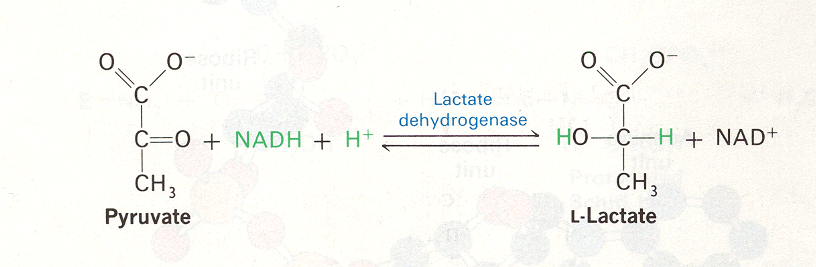 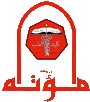 Metabolic Fates of Pyruvate
Fates of Pyruvate
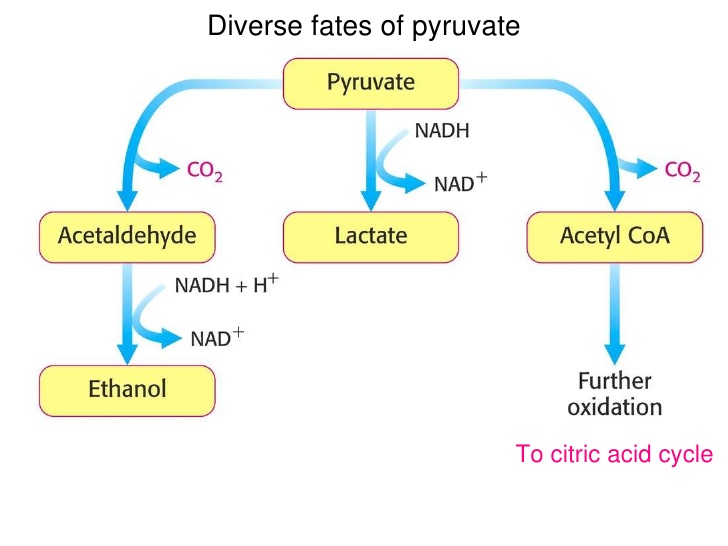 1
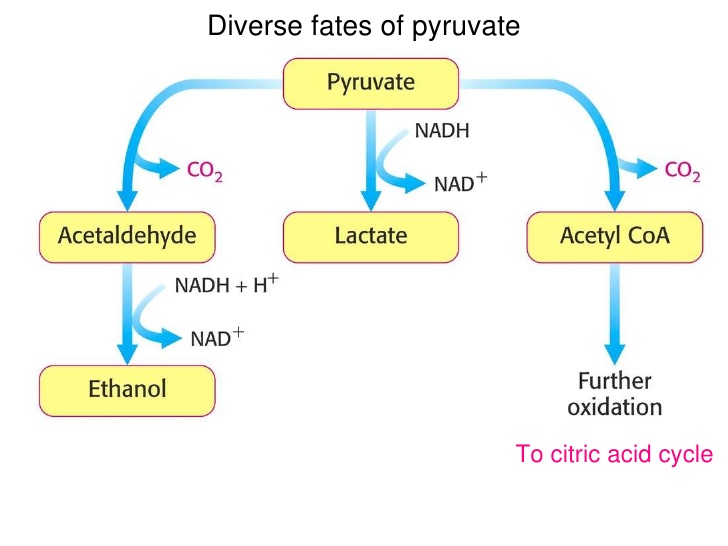 2
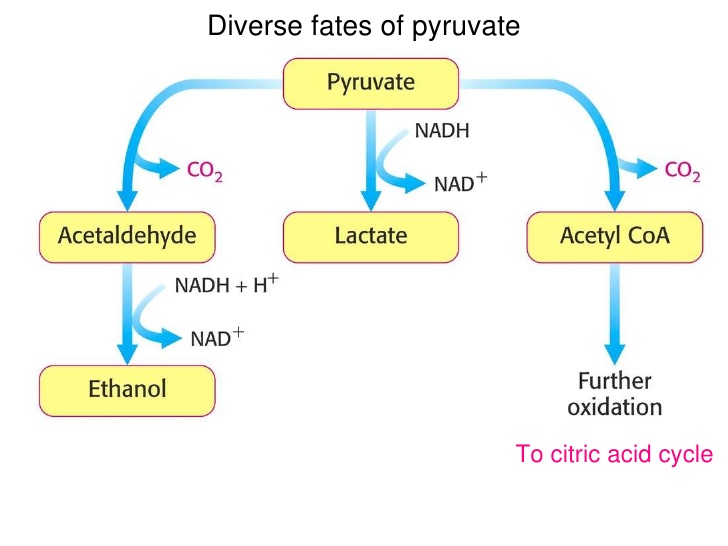 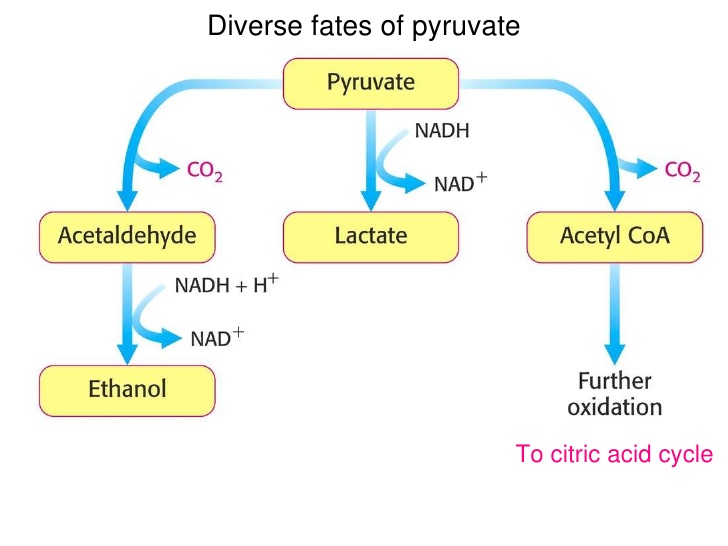 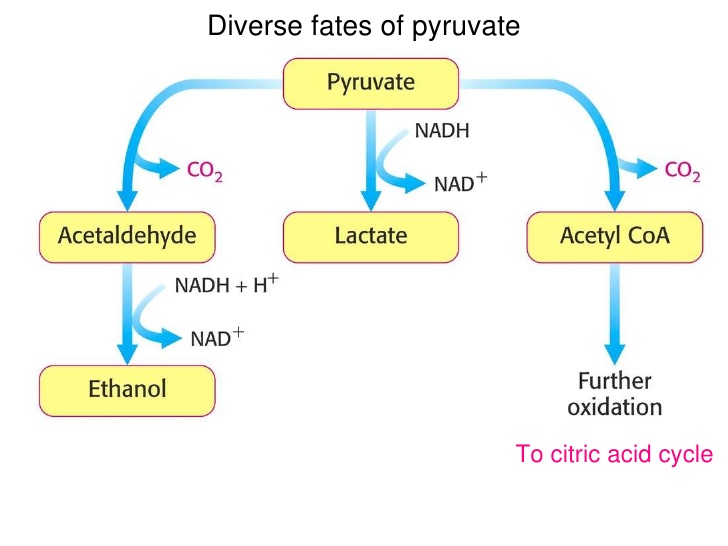 5
2
4
6
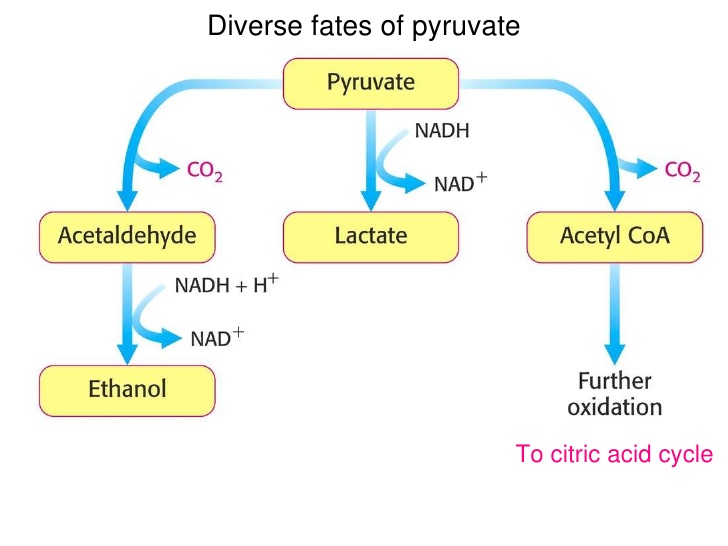 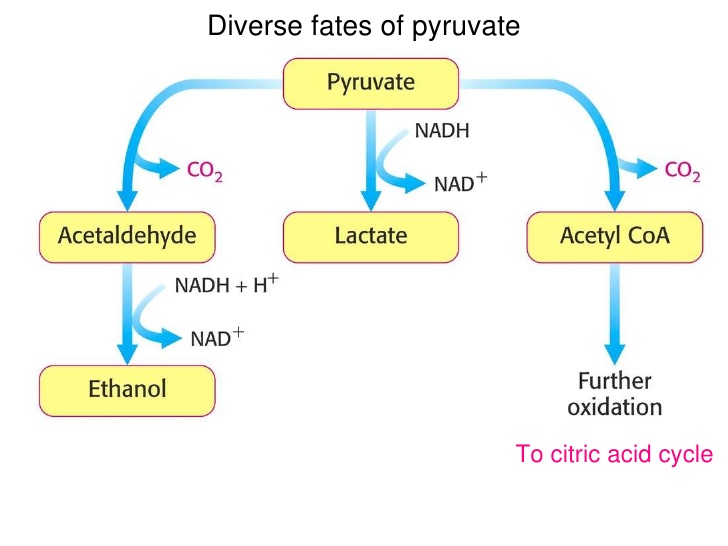 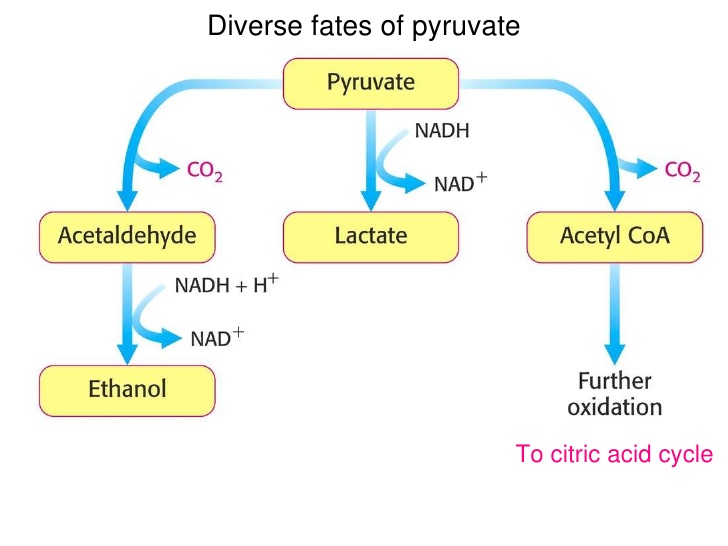 Oxaloacetate
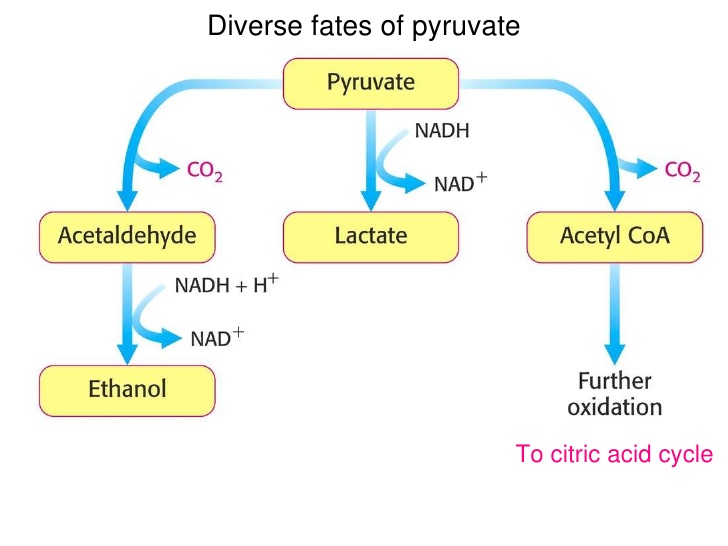 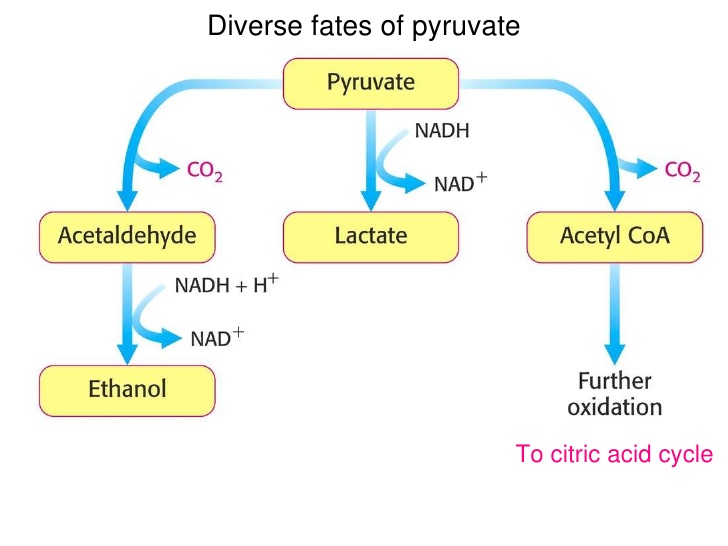 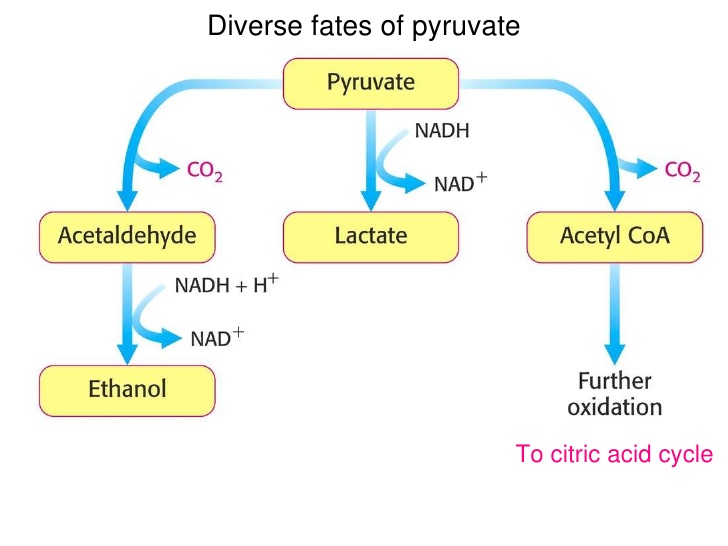 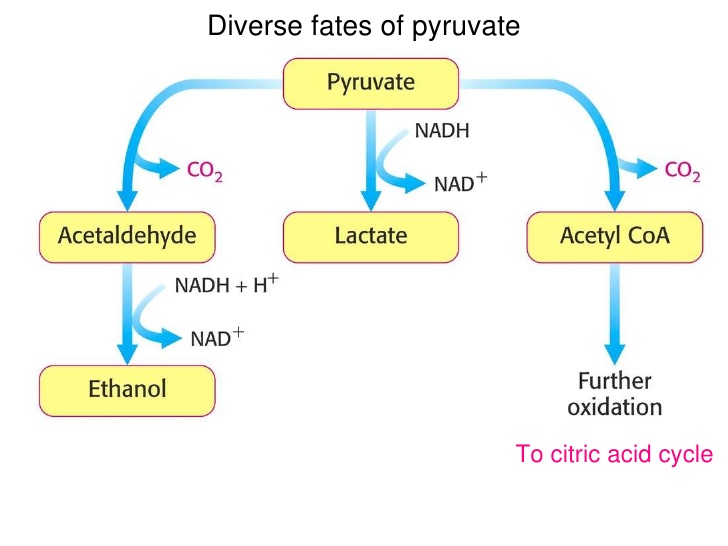 Biosynthesis of amino acids
3
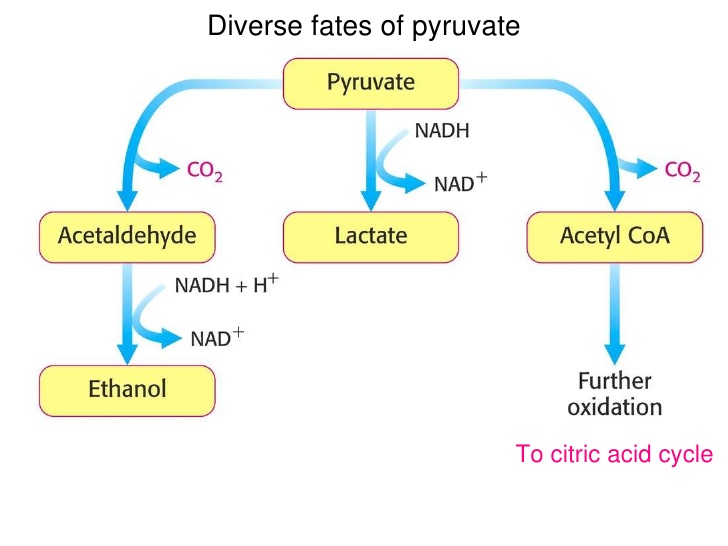 Malate
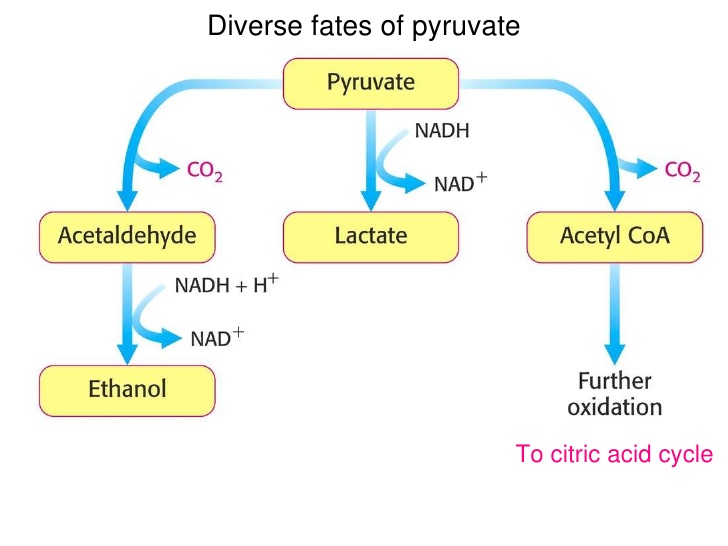 and
 electron transport chain
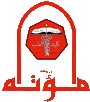 Metabolic Fates of Pyruvate
In aerobic conditions, pyruvate is converted to acetyl CoA which enters the citric acid cycle for further oxidation to CO2 followed by oxidative phosphorylation  
In anaerobic conditions like in lactic acid bacteria and some animal cells (e.g. RBCs and O2-starved muscle cells), pyruvate is reduced to lactic acid with the concomitant oxidation of NADH to NAD+ (lactic acid fermentation) 
In anaerobic conditions like in some M.O’s (e.g. yeast), pyruvate is converted to ethanol
Amino acid biosynthesis: pyruvate is a precursor of some amino acids like alanine
5. & 6. Pyruvate can be used for synthesis of oxaloacetate     
           or malate (both are TCA cycle intermediates)
Glycolysis as Anabolic Pathway
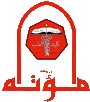 Glycolysis acts as catabolic as well as anabolic pathway. Therefore, glycolysis is very important central metabolic pathway
Glycolysis intermediates with biosynthetic roles:
Nucleotides biosynthesis: G6P is an initial substrate in pentose phosphate pathway (metabolic pathway which generates pentoses)
Glycogenesis via G6P
Lipids biosynthesis: DHAP is converted to glycerol
Amino acids biosynthesis: pyruvate as precursor of alanine
Glycolysis as Anabolic Pathway
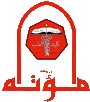 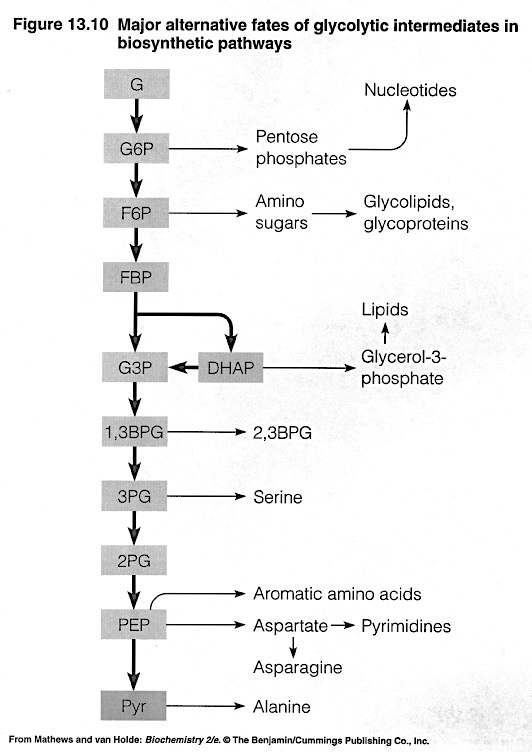 2
1
Glycogenesis
3
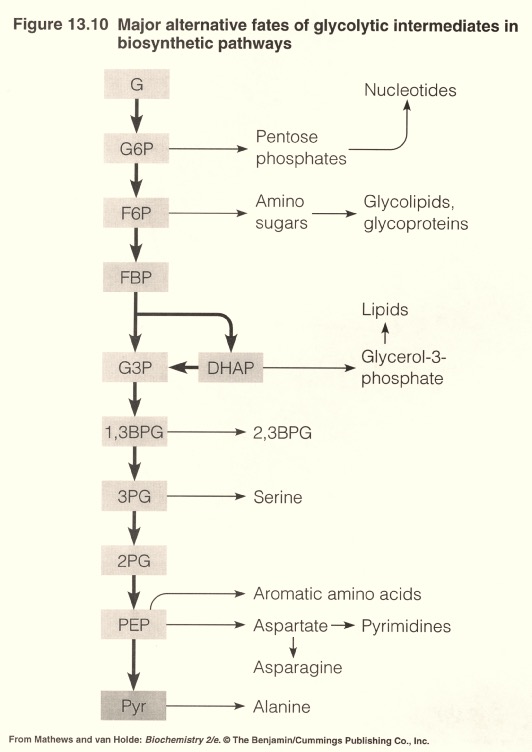 4